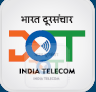 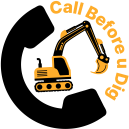 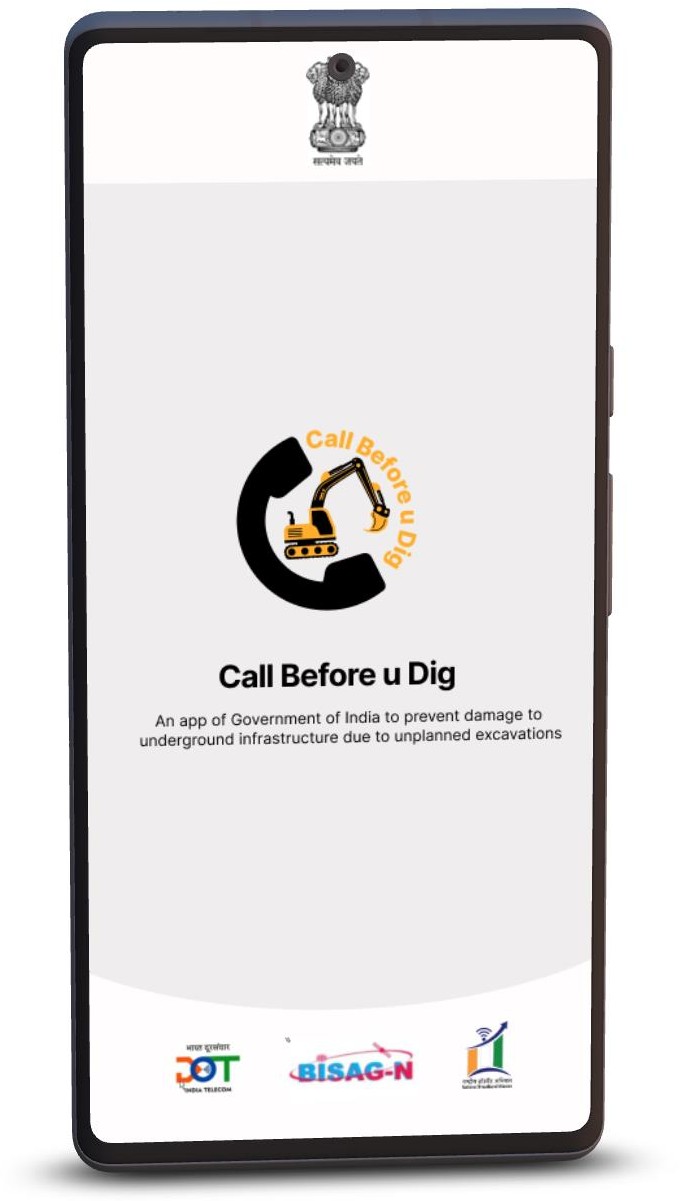 Workshop on 
“Call Before u Dig” Mobile App (CBuD)
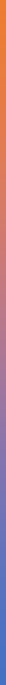 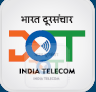 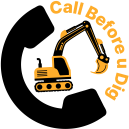 Discovery of “CBuD” Mobile App
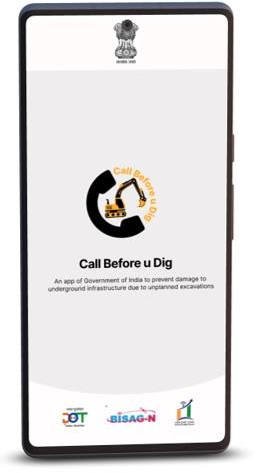 Problem of the Industry:
Various agencies often undertake excavation activities and many times  underground utility assets get damaged.
This may be due to lack of knowledge of excavation agencies about existing
utilities or lack of coordination with utility asset owner agencies.
Solution:
To have an App Or Web Based System to mitigate above Problems which can bring all Stakeholders on one Platform.
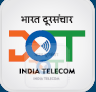 “Call Before u Dig” Mobile App
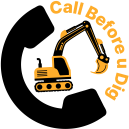 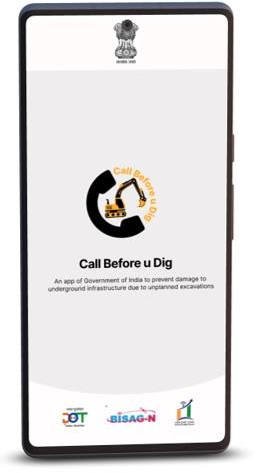 Introduction:
DoT has developed CBuD App. Agencies undertaking excavation activities can intimate Utility Owners about the digging activity thus saving  underground utility assets from getting damaged.
Hon’ble PM has inaugurated this Mobile application on 22.03.2023.
CBuD App can be downloaded from Play store for Android devices  & from APP Store for iOS devices.
For support: Contact  Help desk no. (0755-2700802) and  email id-support@gatishaktisanchar.gov.in
Objective:
To provide an interface/communication channel between:
Excavators / Digging agencies
Utility Asset Owners

To coordinate for proposed excavation / digging activities and to safeguard existing  underlying utility assets like Optical Fibre Cables, Water Pipelines, Electric Cables,  Gas Pipelines etc. from damages.
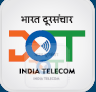 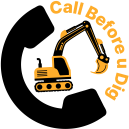 PURPOSE
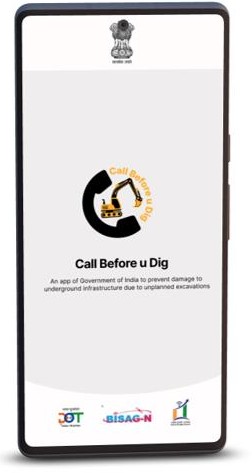 Excavators
Asset Owners

To	know	about	the
Provides an interface to  connect with the owners of  existing underground utility assets  like Optical Fibre Cables,  Water Pipelines, Electric  Cables, Gas Pipelines etc.
To	inform
existing	assets	about  excavation plan.

To know contact details of  underground utility assets  owners.
imminent  activities
excavation
around	their
Underground assets.
To	inform	Excavators
about	presence	of	their
assets at excavation site.
To	take	precautionary  measures		before	commencing the  actual excavation/digging.
owners		of  its
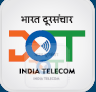 Advantages of CBuD
For Citizens
Inconvenience caused to citizens because of  frequent breakdown may be reduced due to  better synergy between the agencies.
For State Govt./Utility Owners
Many utilities can be saved from unwanted cuts and wasteful cost of restoration, thus saving thousands of crores for  businesses and associated tax loss to Govt.
The electronic circulation of the Contact details will save time for both excavators and utility asset owners and public administration
State can monitor the performance of associated Contractors /agencies and such Excavators can be identified and counselled.
State ranking of ‘Ease of Doing Business’.
For Digging Agencies
Excavators need not spend time in finding contact details of different utility owners
The excavators will be able to track the status of their  requests in the Mobile app.


8
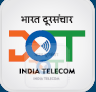 Asset Owner User Structures
Excavator
State Utility Agencies  user Structure
National Utility Agencies user  Structure
Self  Registration
State
Admin  Nodal
Level -1
NBM
Login
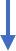 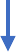 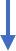 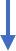 State  Department-2
National
State  Department-1
National
Agency-2  Central Nodal
Level -2
Agency-1
Central Nodal
Nodal
Nodal
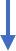 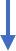 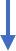 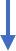 Utility  Agency-1  Nodal
Utility  Agency-2  Nodal
Submit  enquiry  details
Utility Agency
State Nodal
Level -3
Utility Agency
State Nodal
Level -4
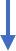 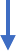 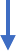 Utility Agency  District User
Utility Agency  District User
Utility  Agency  District User
Utility  Agency  District User
12
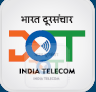 Asset Owner User Structures
Excavator
State Utility Agencies  user Structure
Self  Registration
State Nodal
Level-1
Level -1
Only Level 4 Users have the right to acknowledge the enquiries raised by Excavators  with a facility to advise Excavators for taking certain precautions while digging. 
Level 1/2/3 Users have Admin and  supervisory rights:
Admin rights to create/modify user under them
Supervisory rights to view the events/activities taking place under his jurisdiction
Login
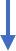 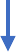 LAD
PWD
Level -2
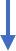 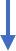 Submit  enquiry  details
Level -3
User2
User1
Level -4
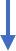 District user1
District user2
12
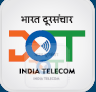 State Utility Agency CBuD User Creation - Responsibility Centres
13
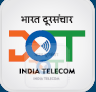 Use of “CBuD” App - Action Required
State directions to asset Owners: All underground utility/asset owner agencies viz. Electricity
Cables, Water-pipe, Gas-pipe, Sewerage etc. to be directed by State Govt:
to configure contact details/ escalation matrix in the “Call Before u Dig” App for receiving  SMS/email notifications.
to be mandated to respond to messages from “Call Before u Dig” App and take actions  accordingly.
State directions to Excavators: All excavators / digging agencies to be mandated by State  Govt:
to do any type of digging only after prior intimation through “Call Before u Dig” App and
as per its terms and conditions.
to use the App before commencing any type of digging anywhere in the State.
All State departments to be directed to include above point(b) in the approval letter format,
while granting approval for any type of digging anywhere in the State.

15
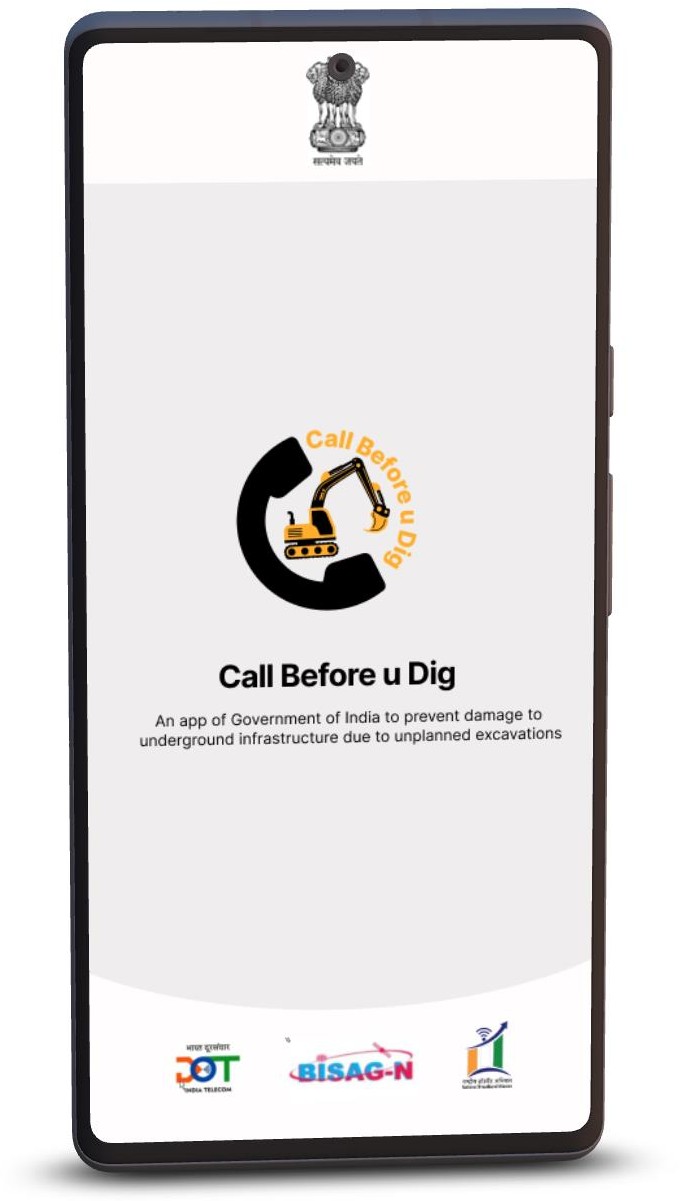 1. Asset Owner User Creation in  CBuD
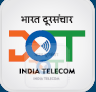 State Nodal Admin user creation/Master Login(L1)
State nominates ‘State  Nodal’ Officer and  provides details (Name,  Designation, Mobile,  Email) to NBM.
NBM provides  username/password to  officer.
State Nodal Officer to  login using Master  Login and update the  profile (Email ID,  Password, Mobile  Number). OTP  Verificatio (Get OTP  option)
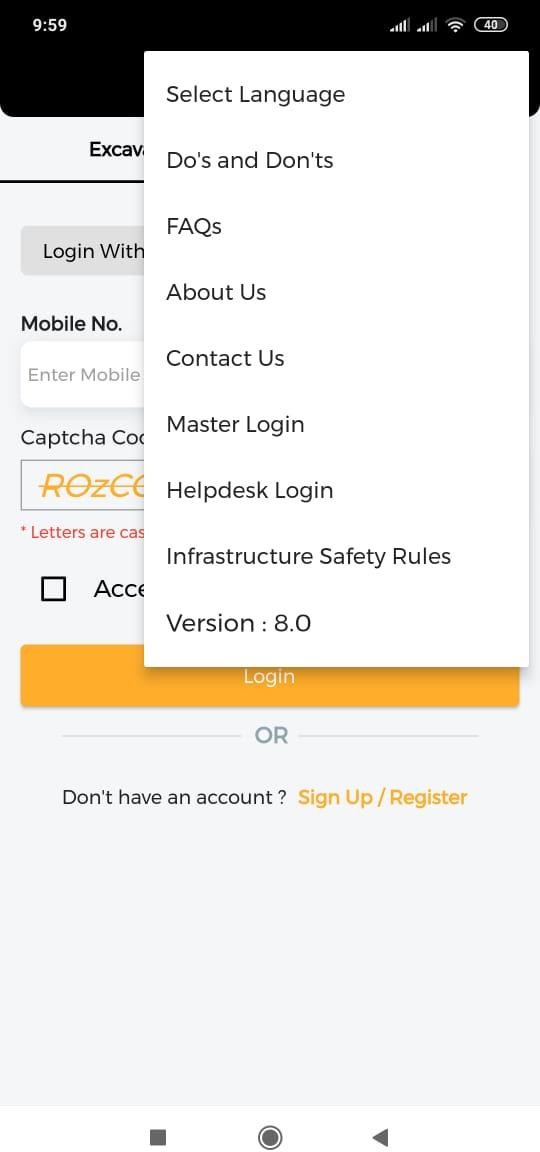 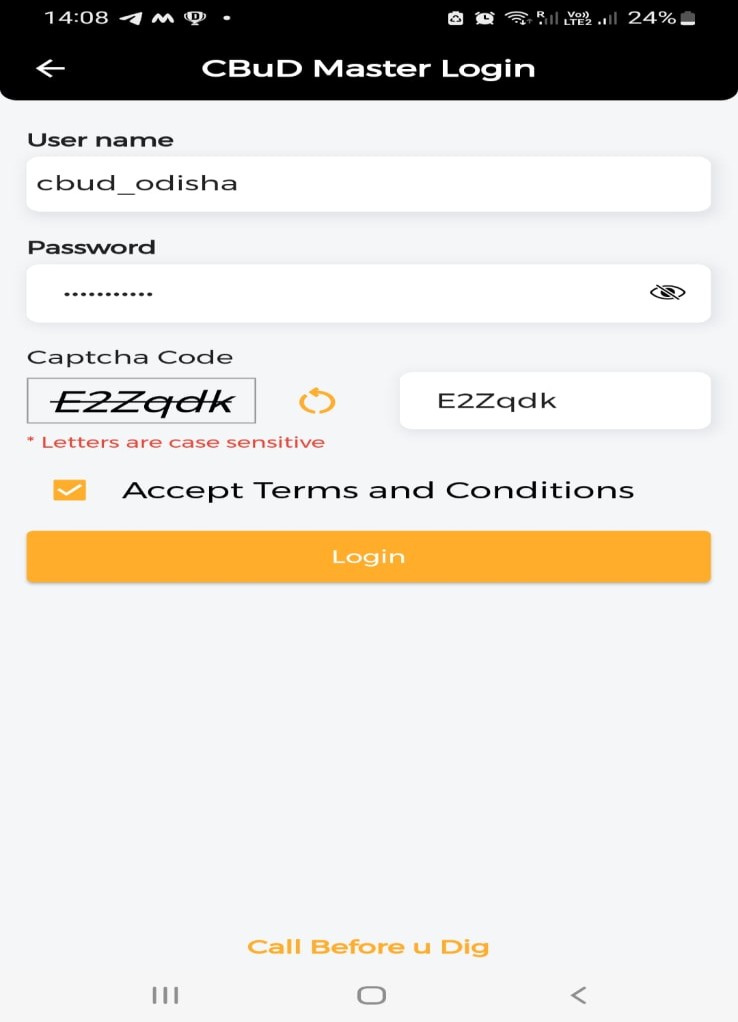 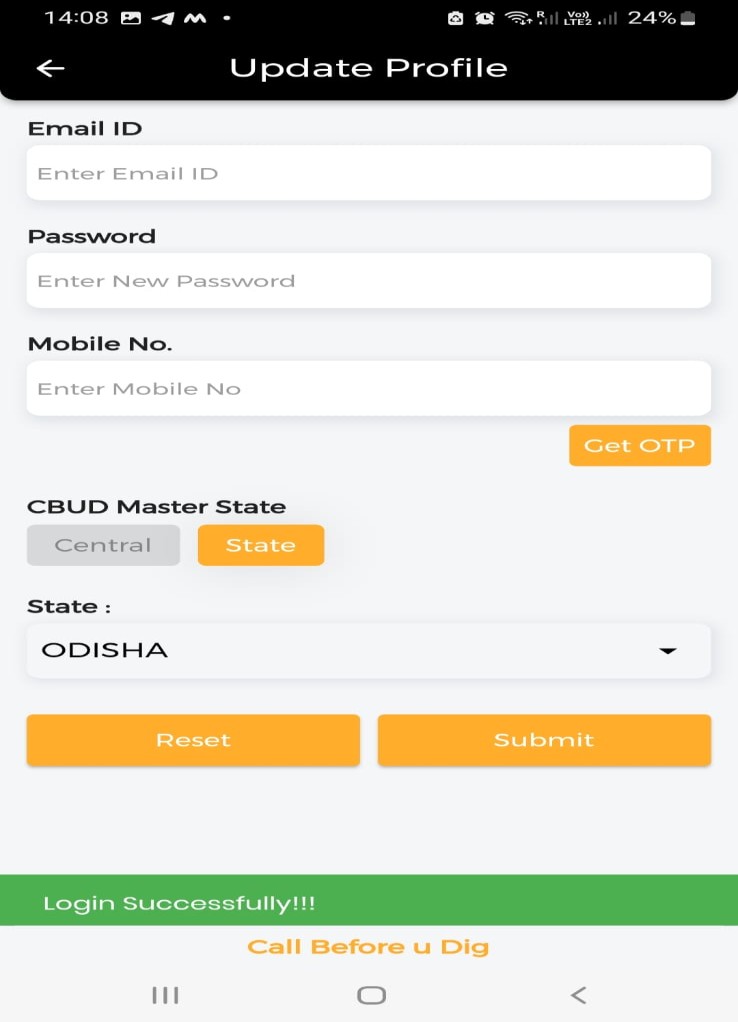 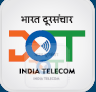 State Nodal user (L1) activation through Master Login
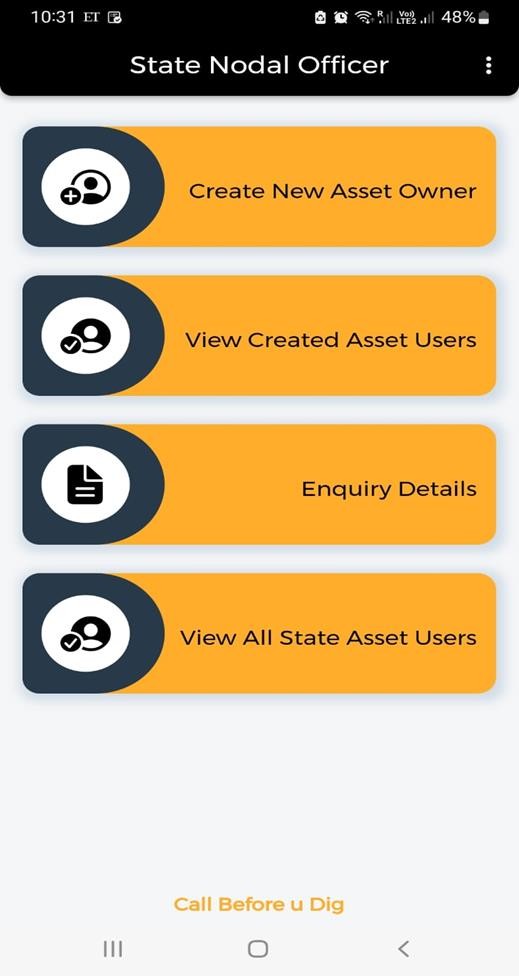 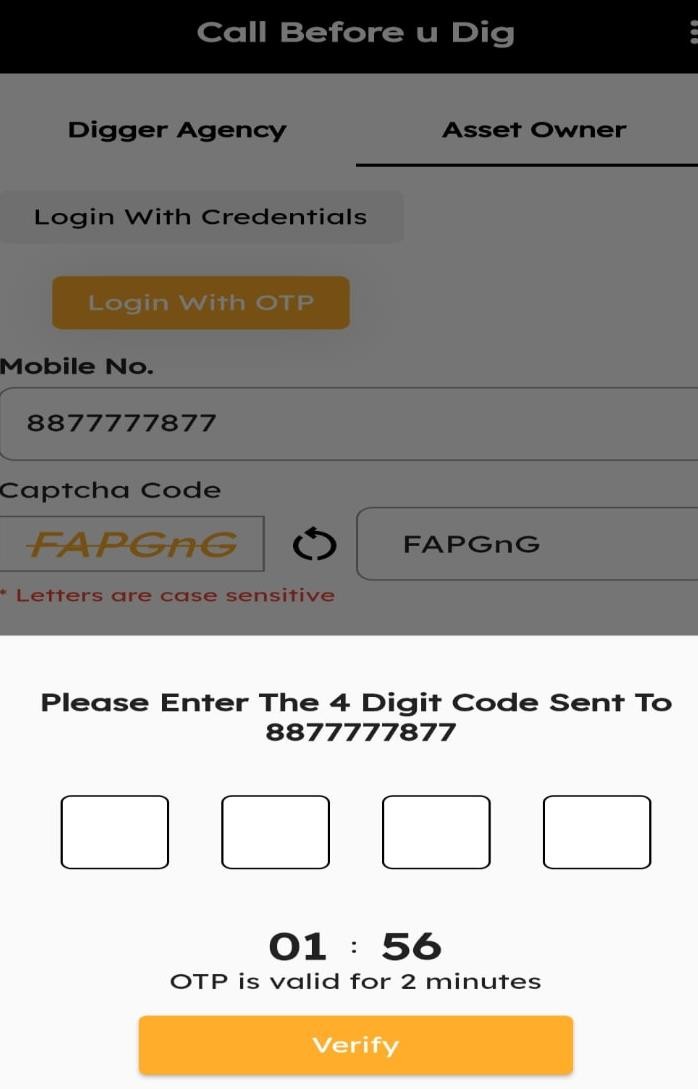 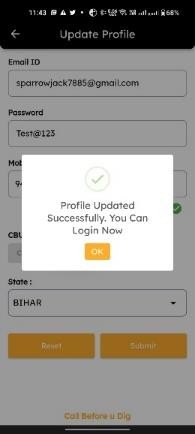 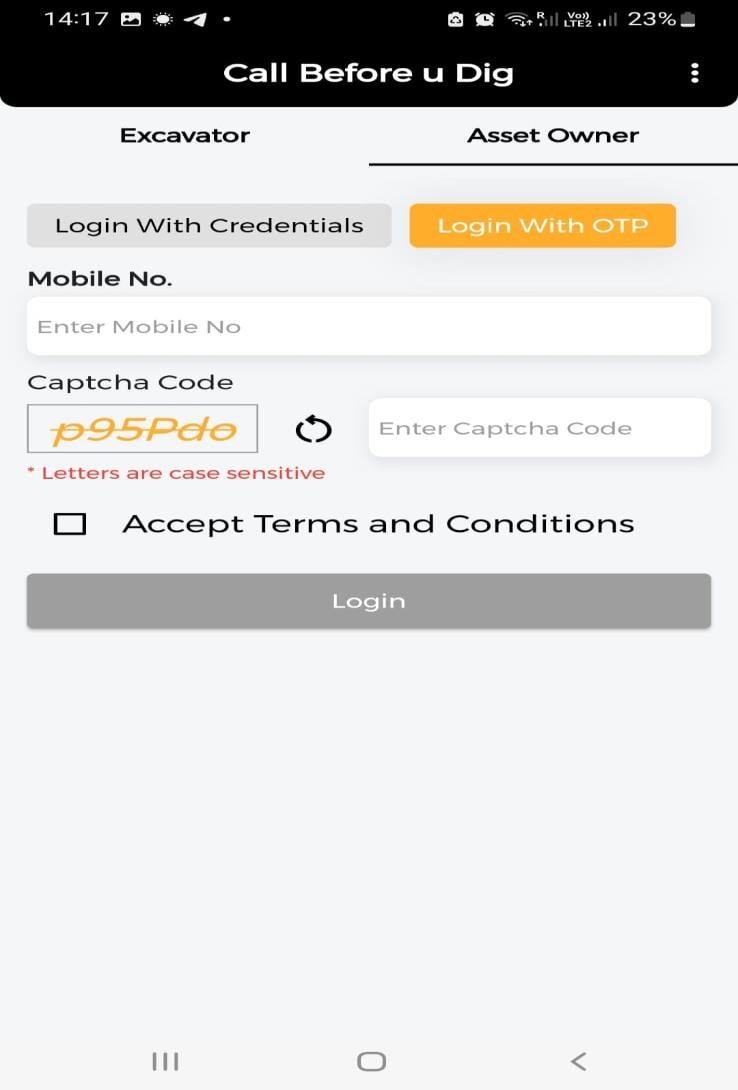 Login in Asset Owner with  Mobile Number updated in  Master Login
20
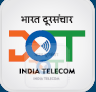 Available Options in State Nodal Officer (L1)
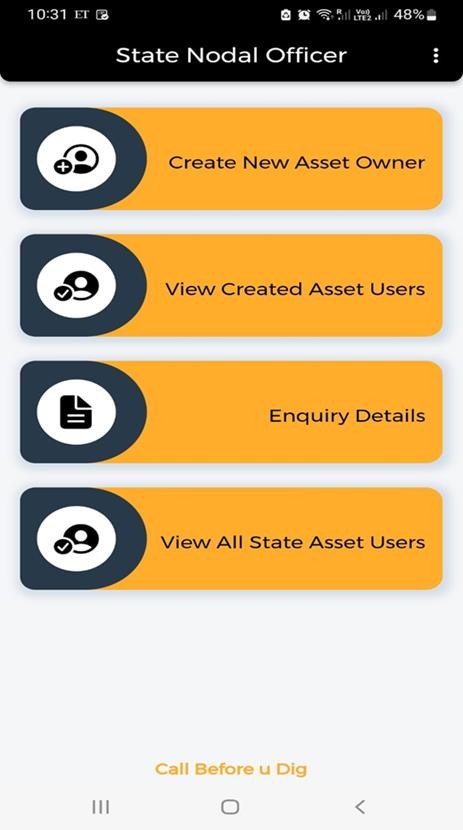 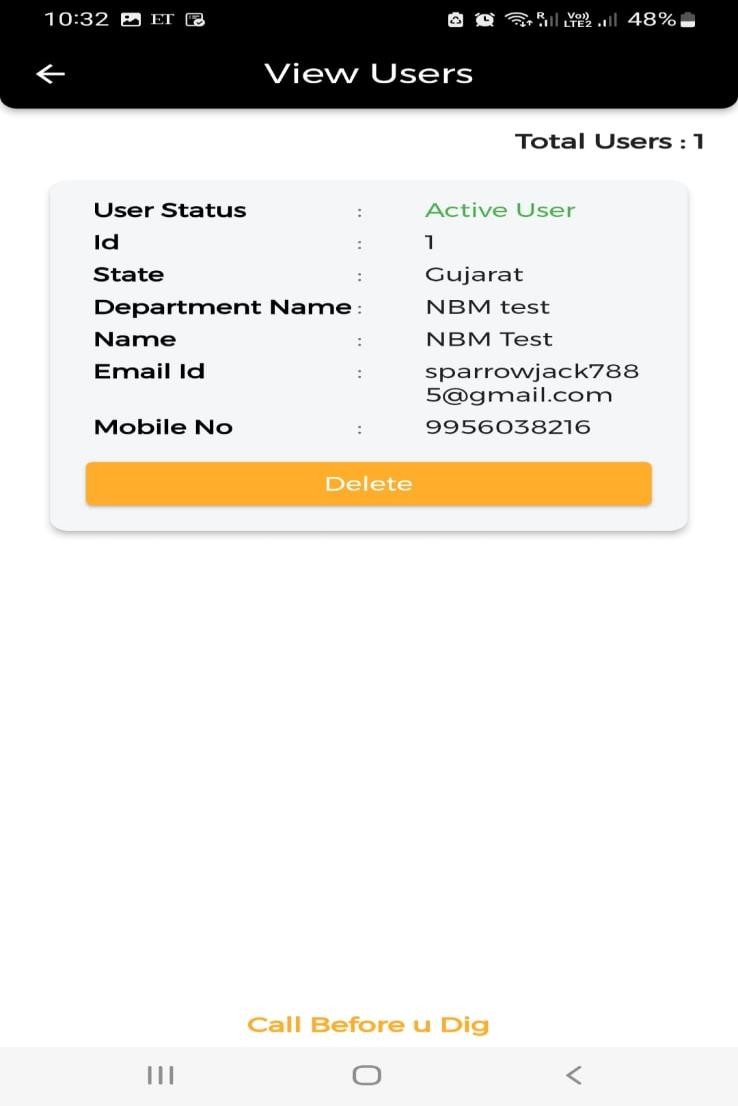 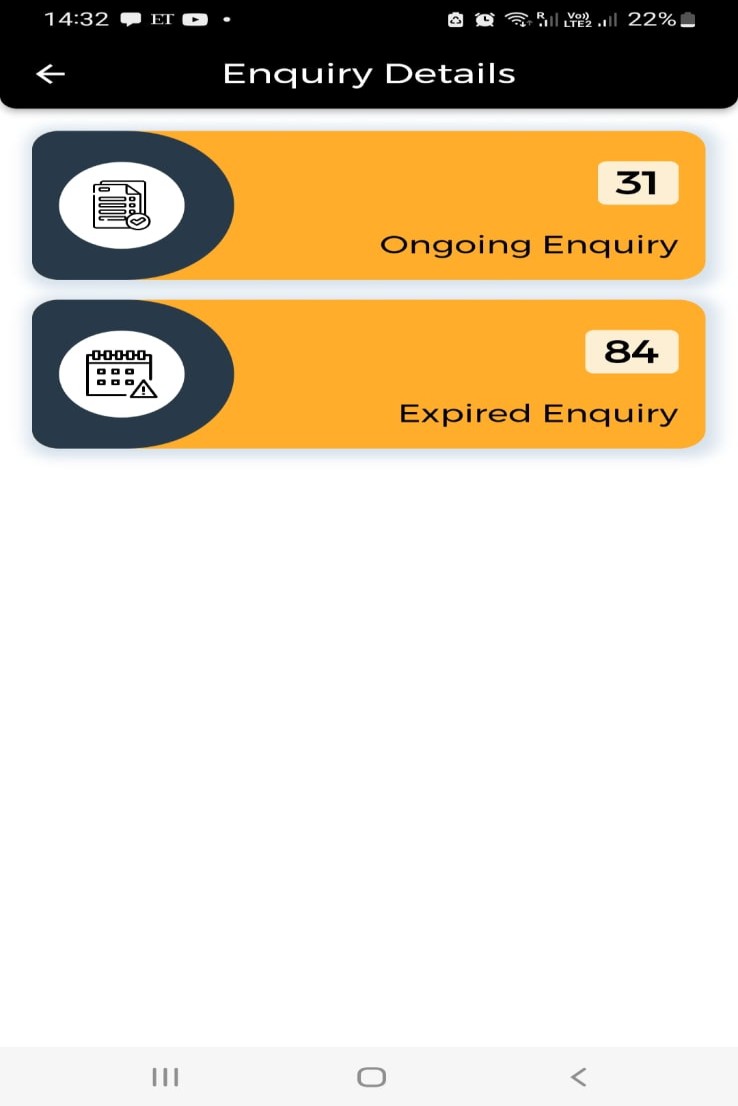 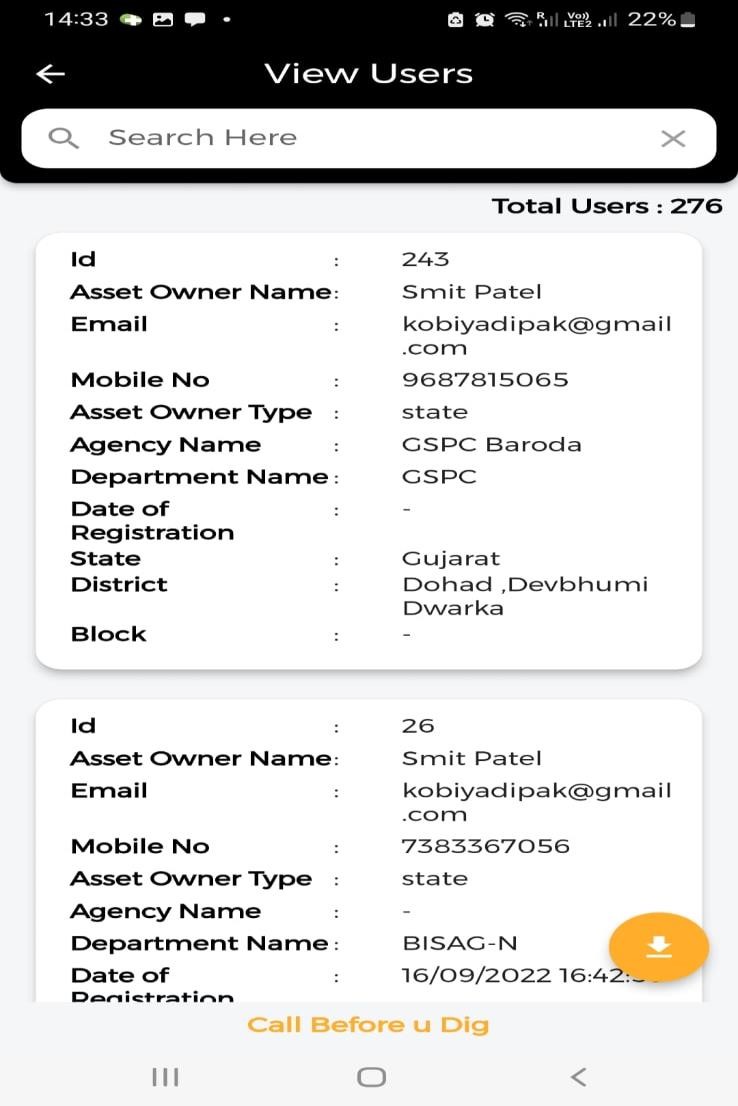 View Created Asset  Owners
View Ongoing and  Expired Enquiries
View All Asset Owners of State
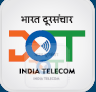 State Department Nodal (L2) Creation by State Nodal Officers (L1)
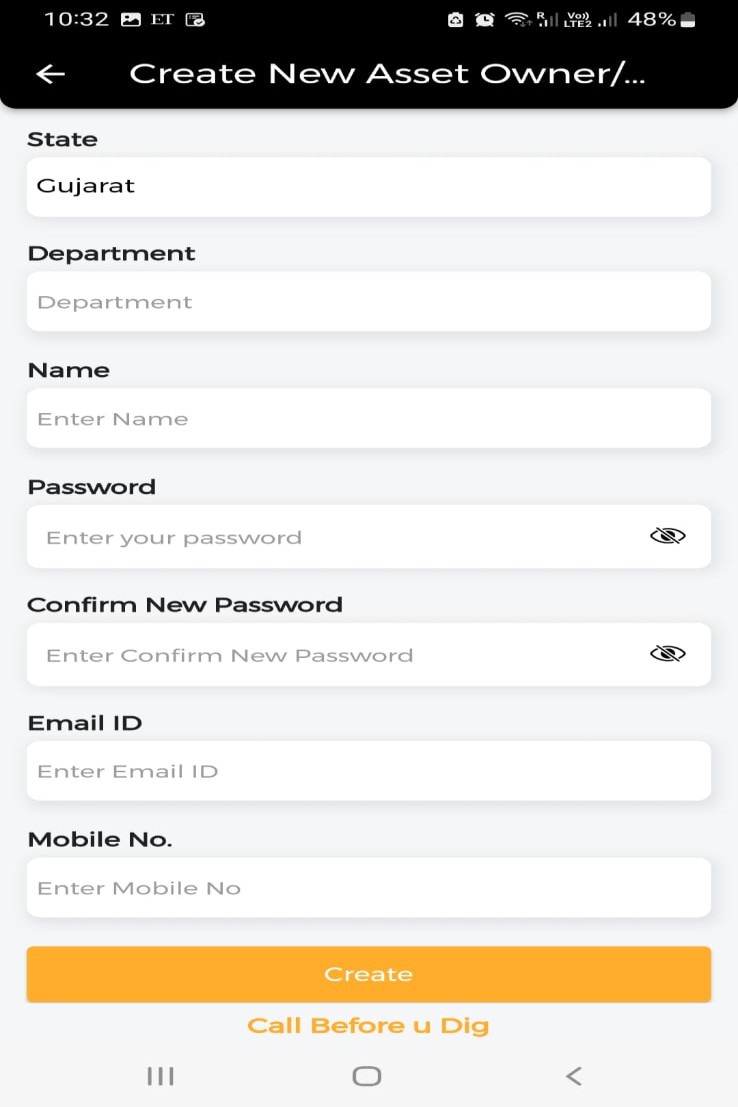 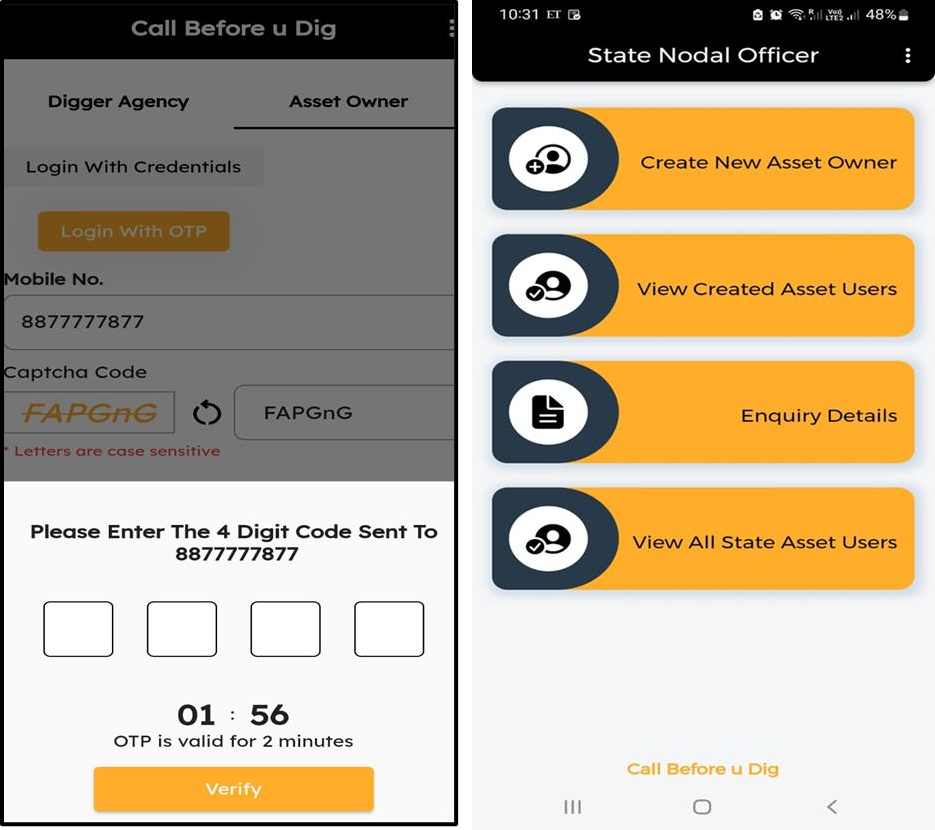 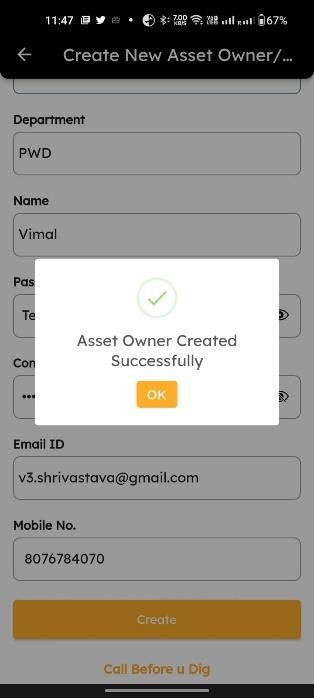 22
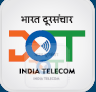 Available Options in Department Nodal Officer(L2)
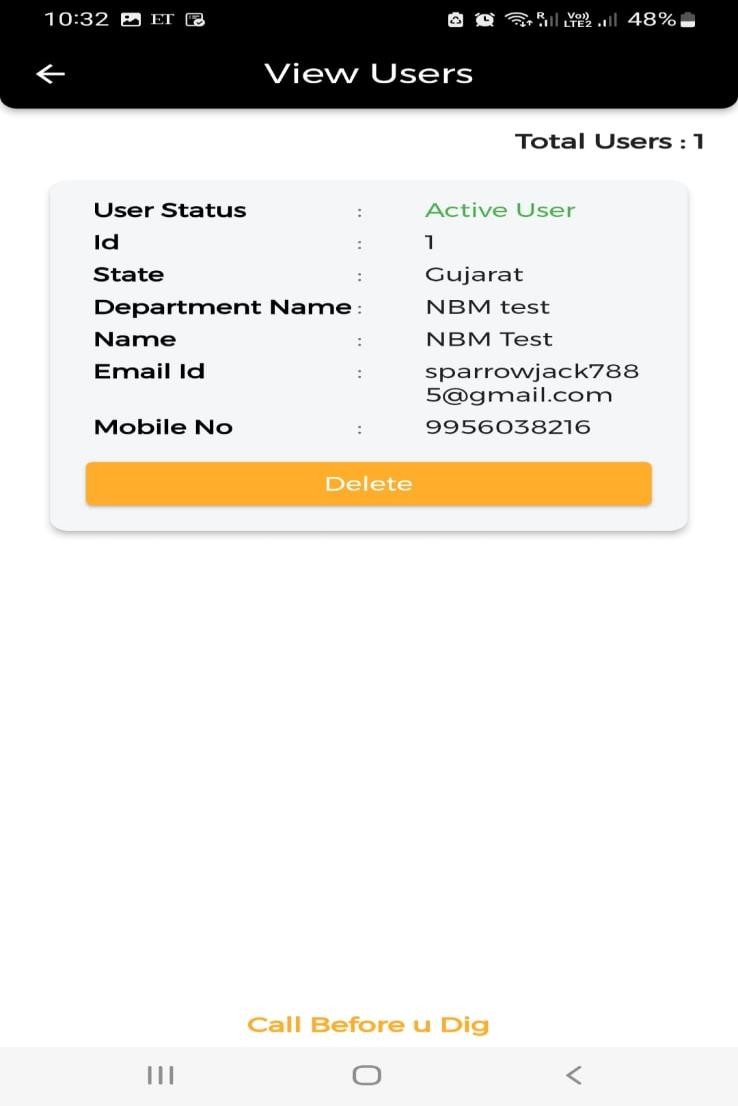 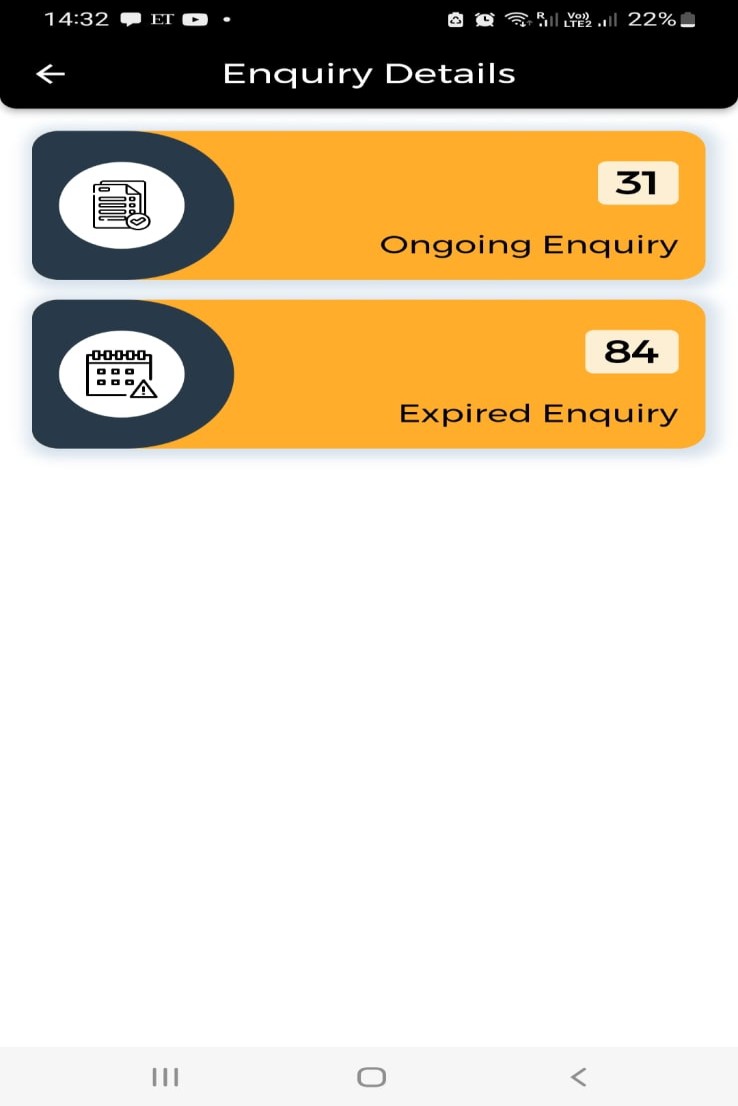 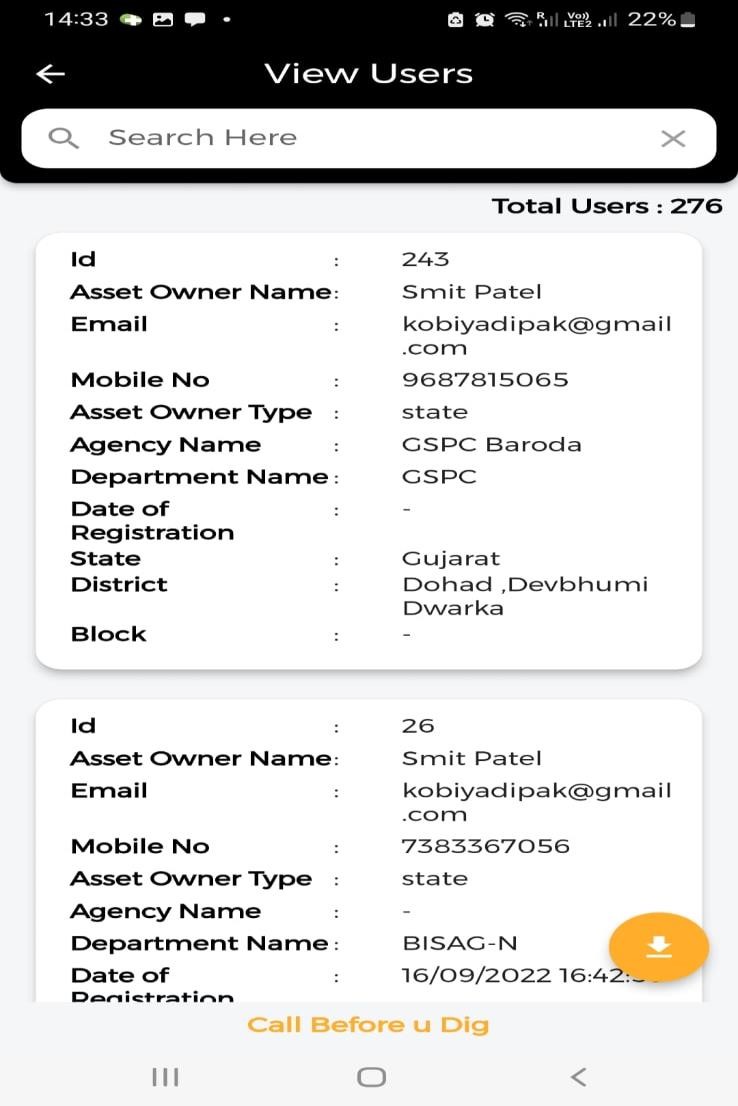 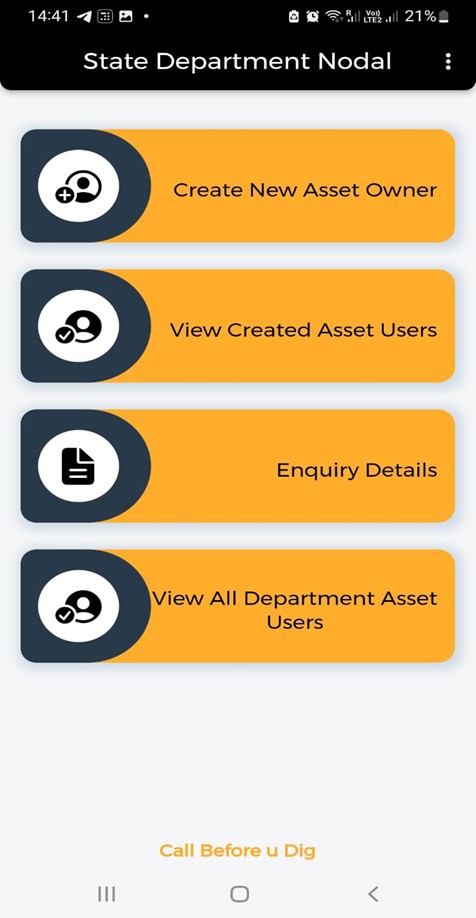 View Created Asset  Owners
View Ongoing and  Expired Enquiries
View All Asset Owners of  Department
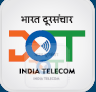 State Agency Nodal (L3) creation by Department Nodal (L2)
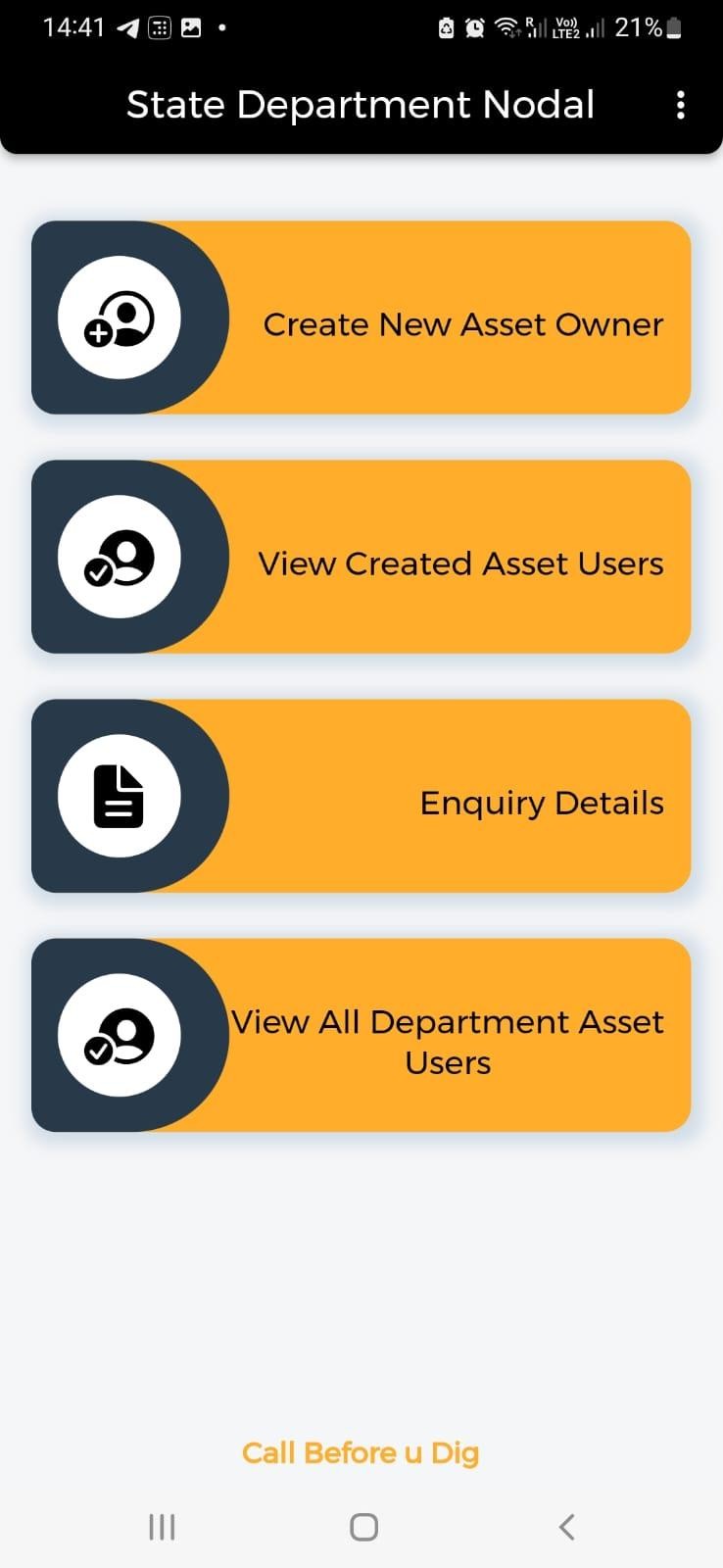 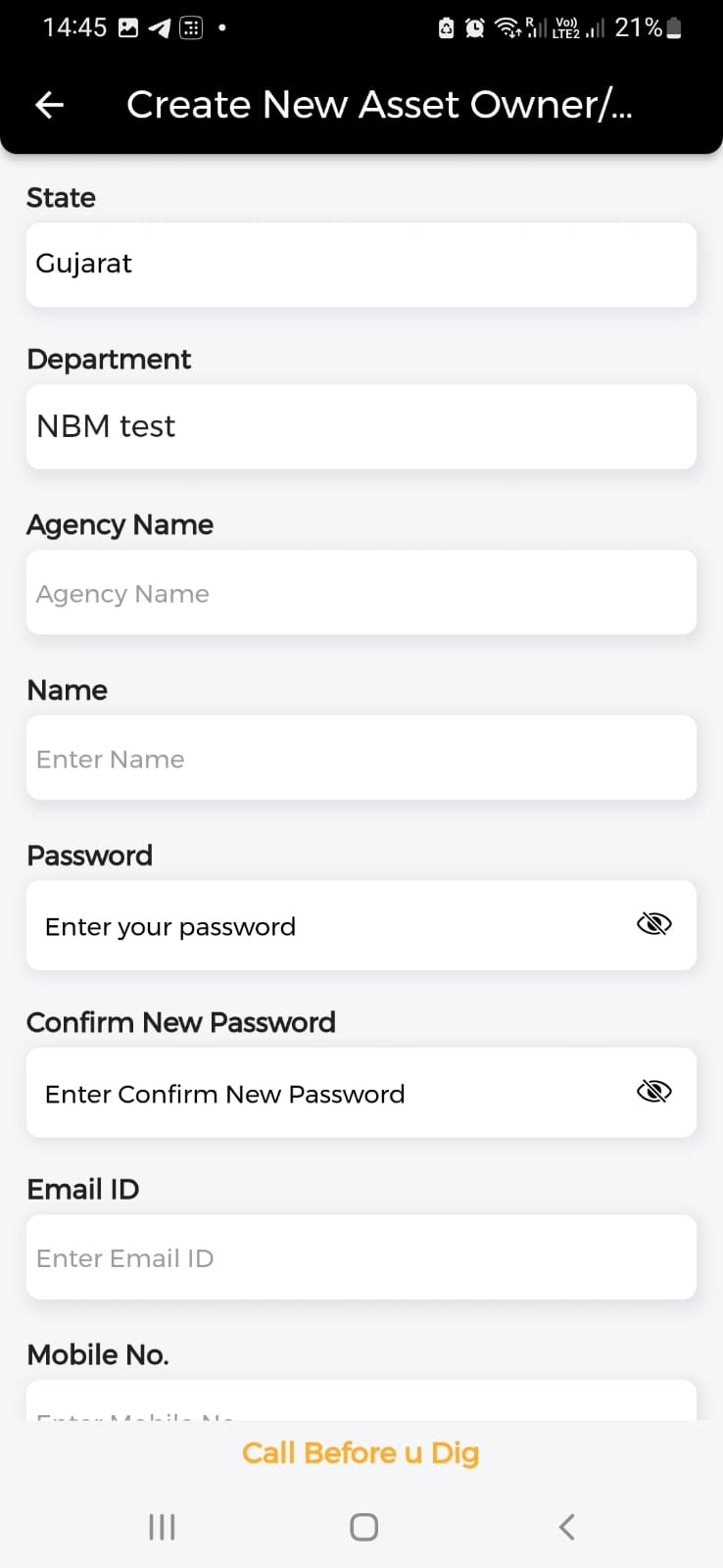 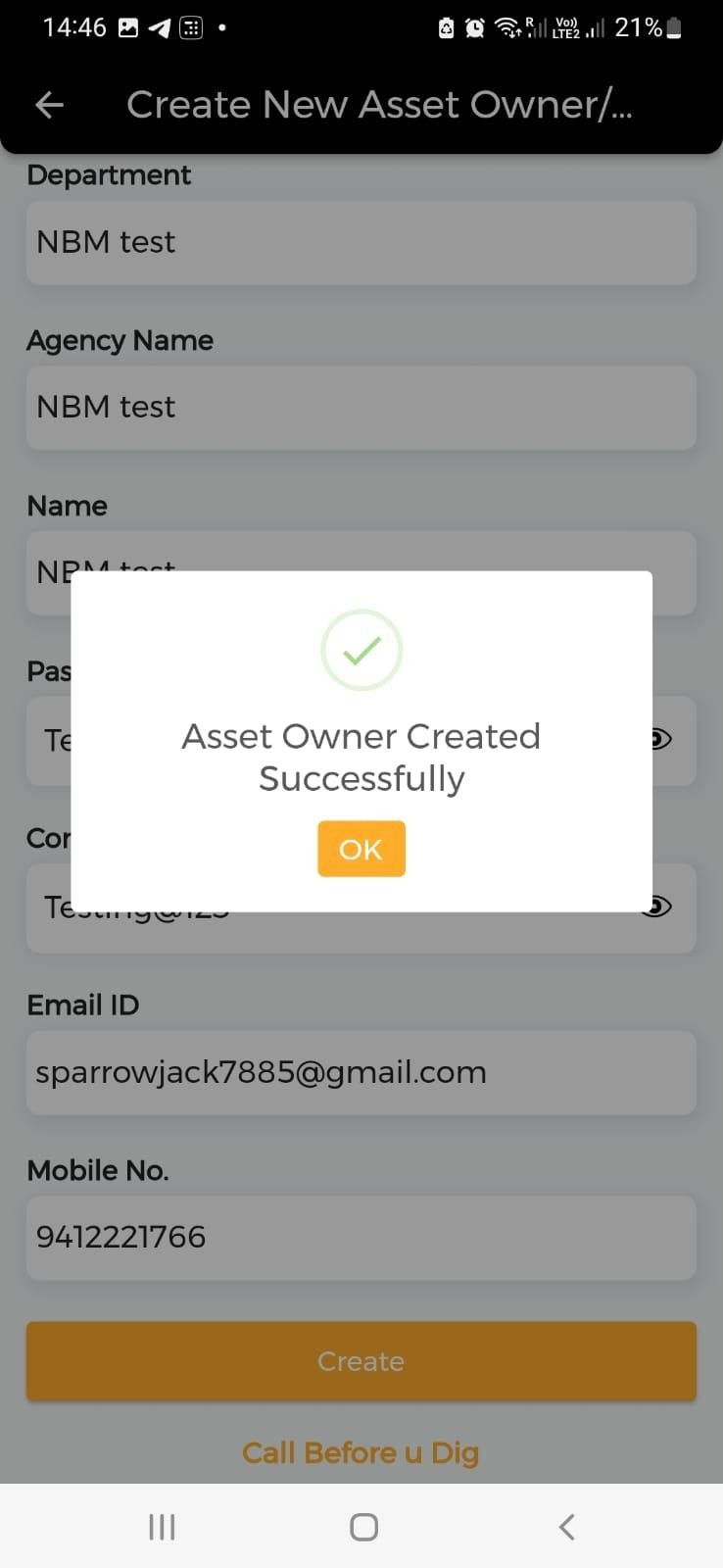 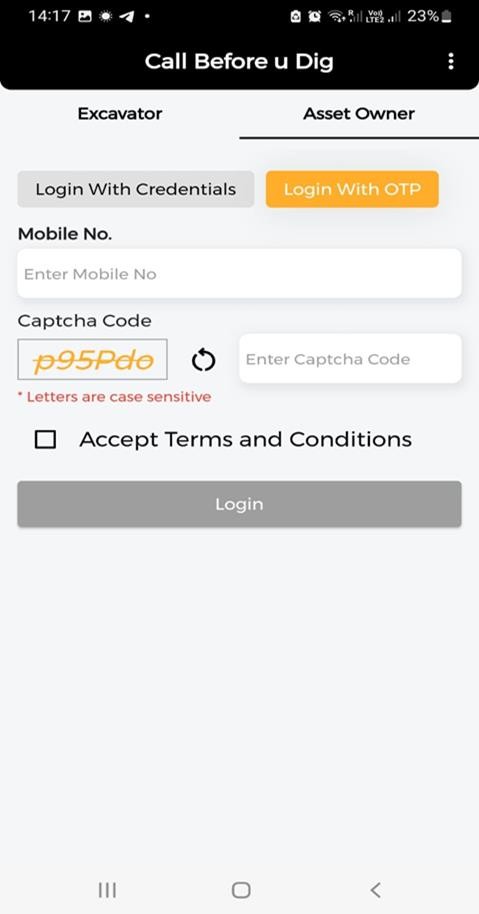 24
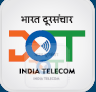 Available Options in State Agency Nodal Officer(L3)
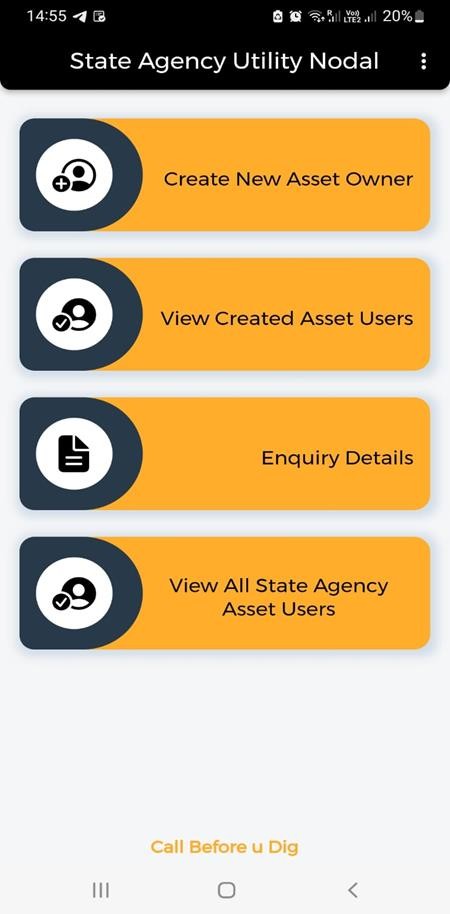 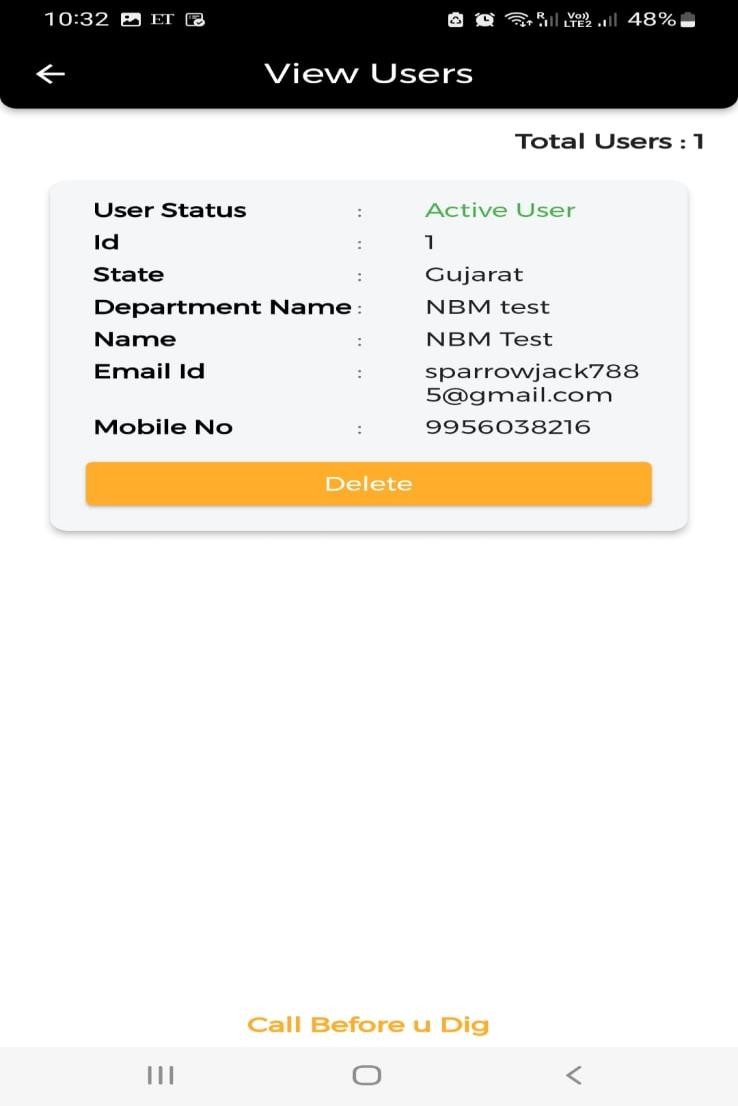 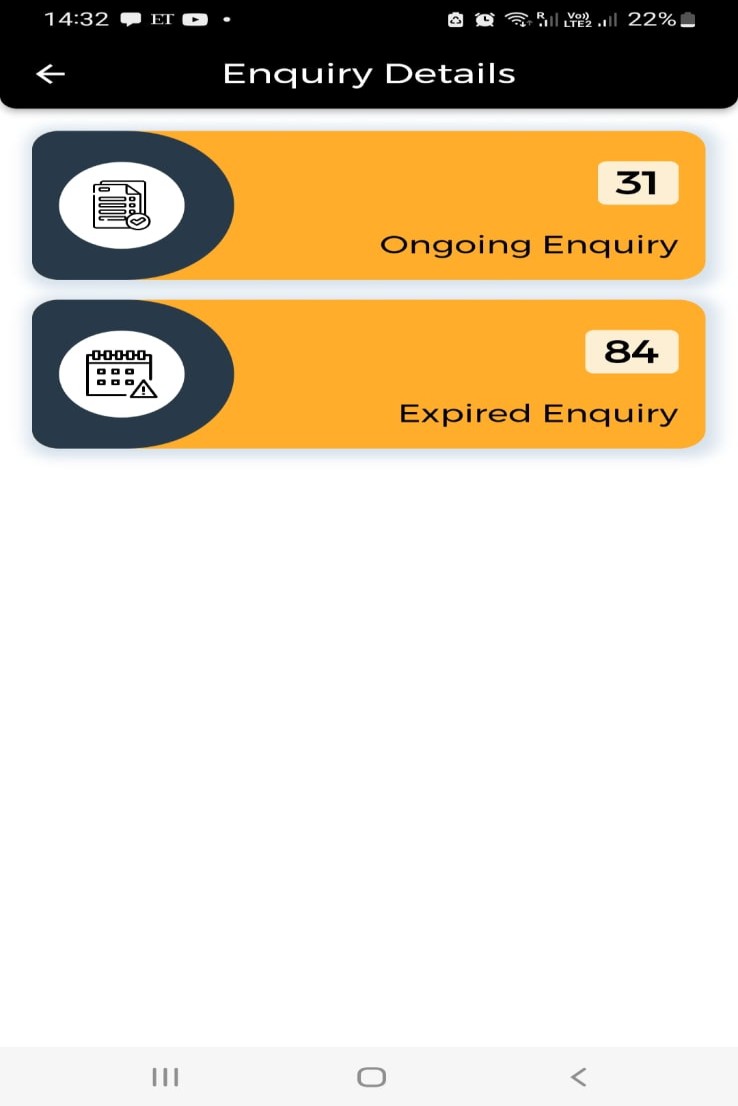 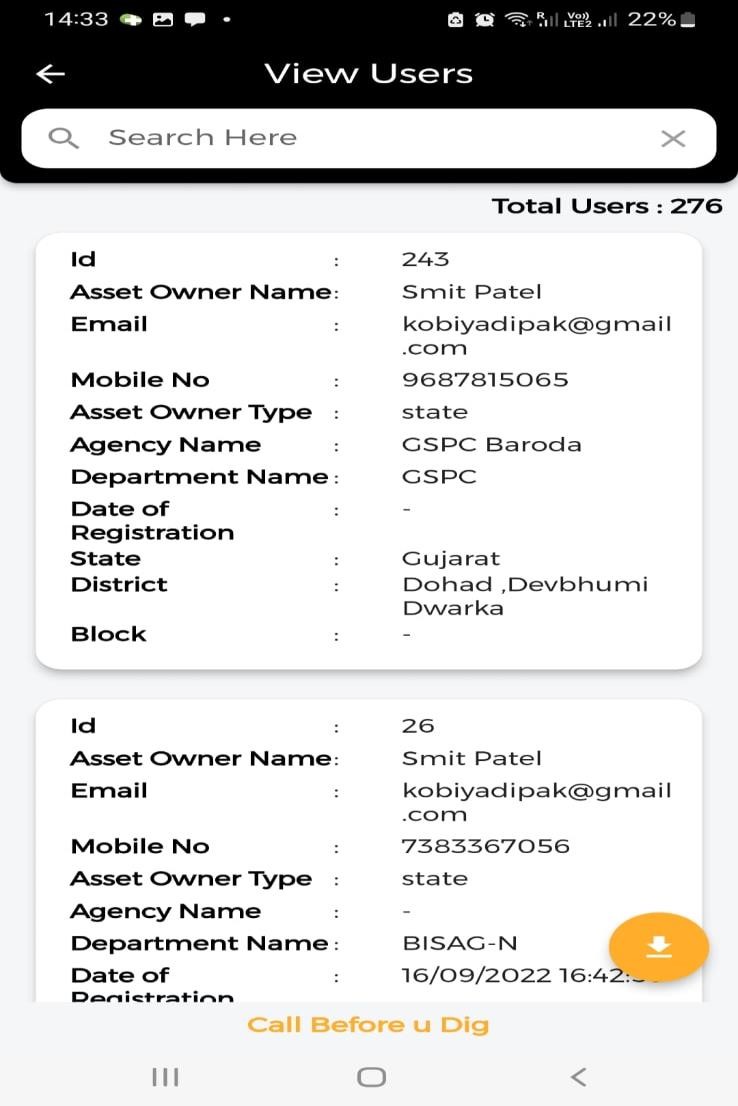 View Created Asset  Owners
View Ongoing and  Expired Enquiries
View All Asset Owners of State  Utility Agencies
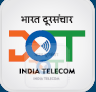 District Agency user (L4) creation by Agency Nodal (L3)
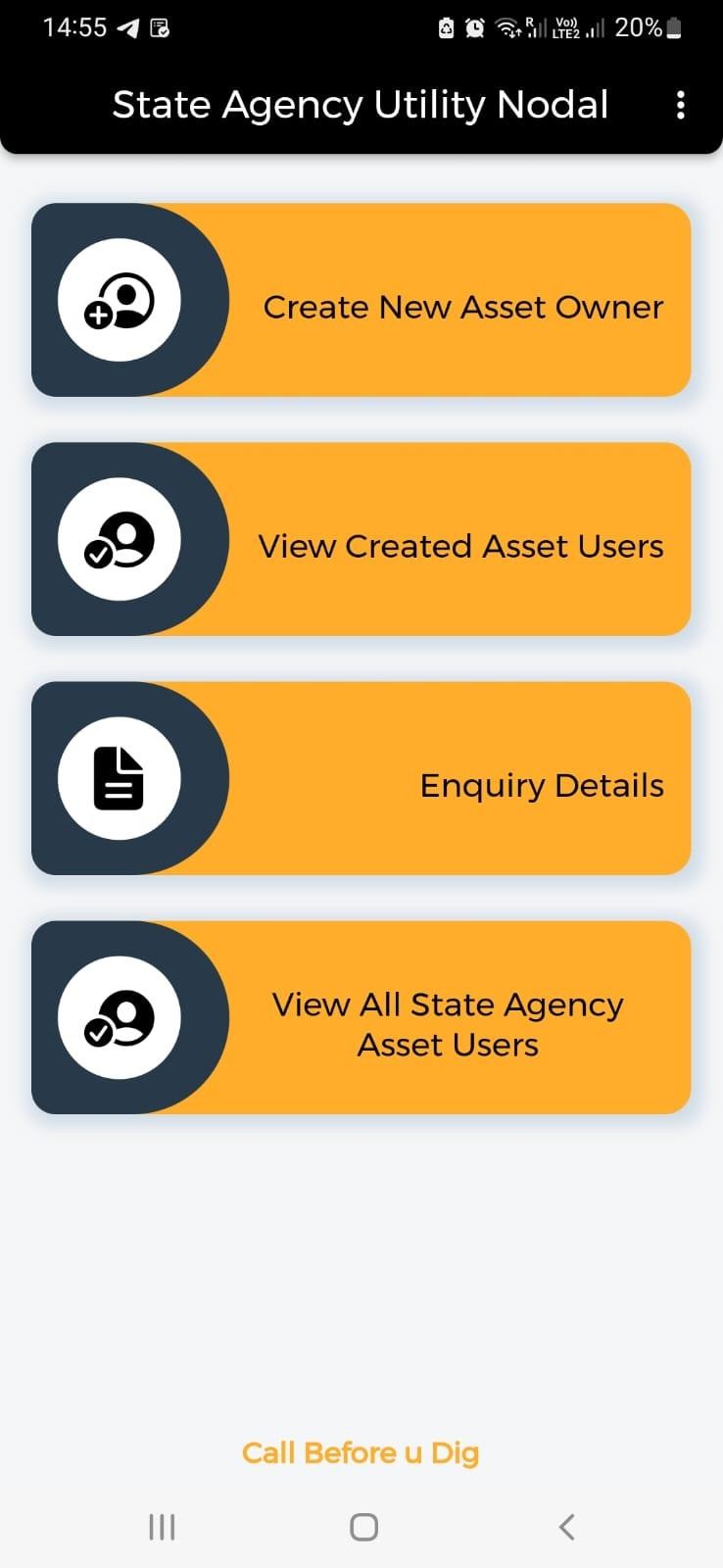 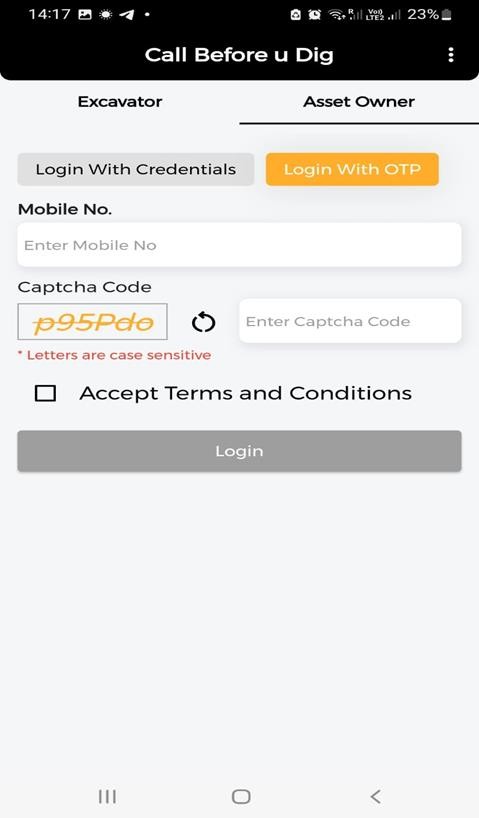 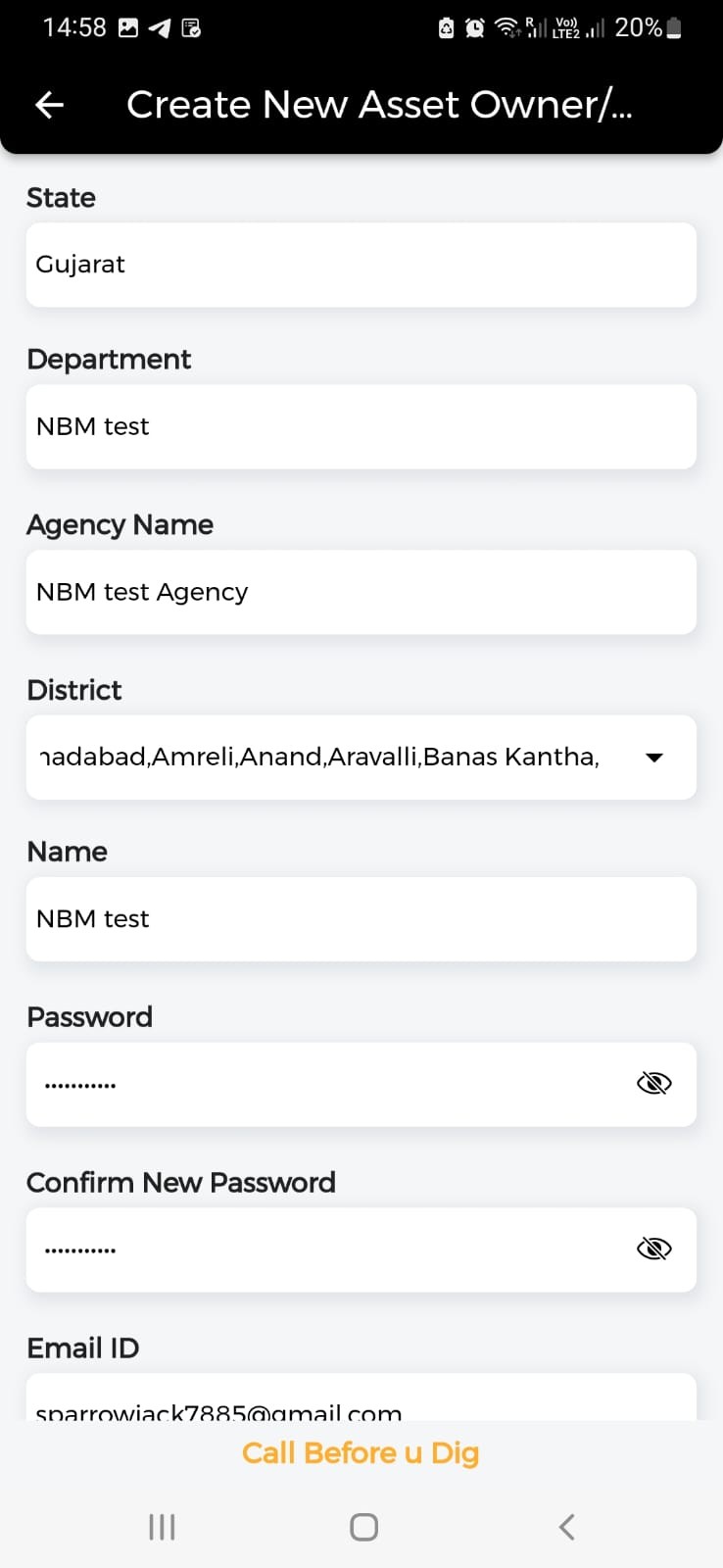 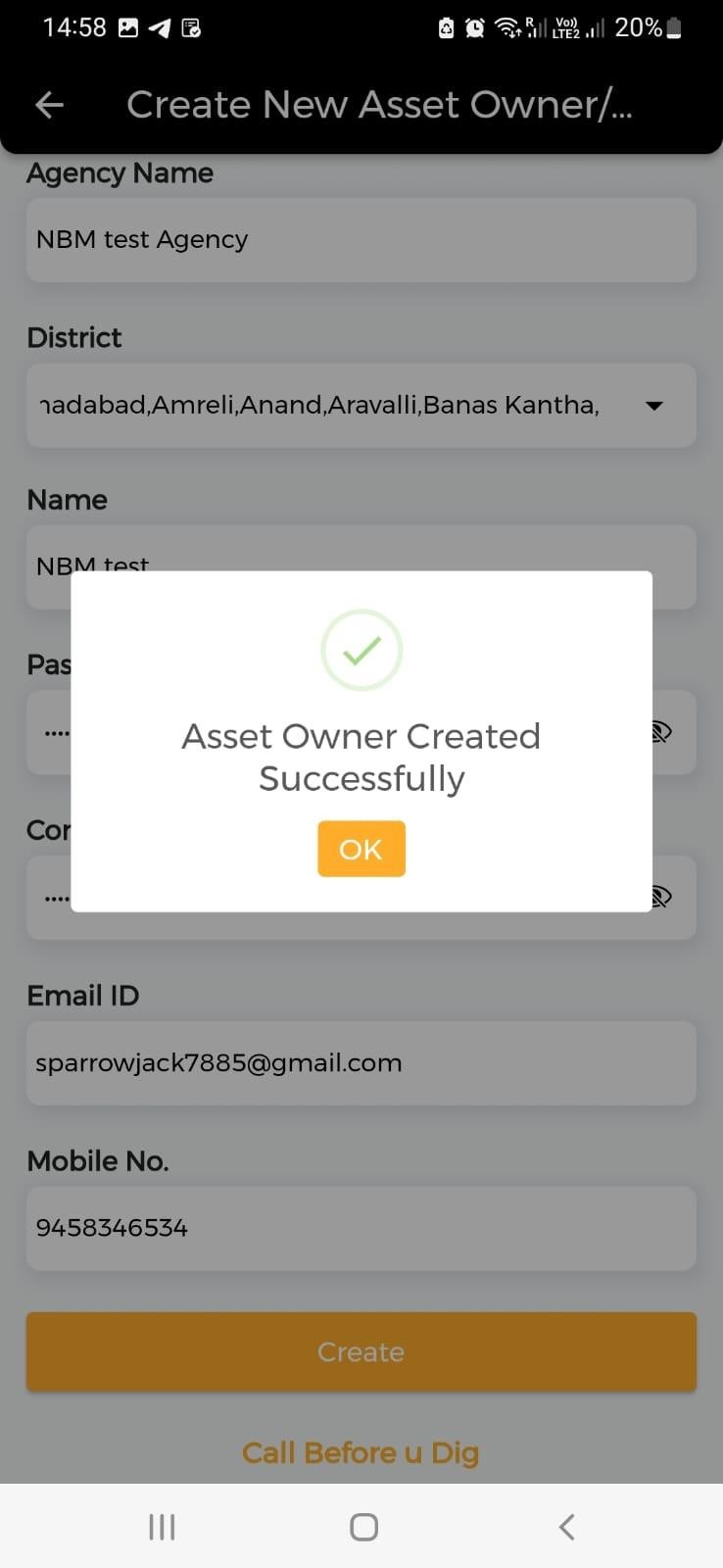 26
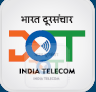 District Utility Nodal (L4) has to Acknowledge the Enquiry of Excavators
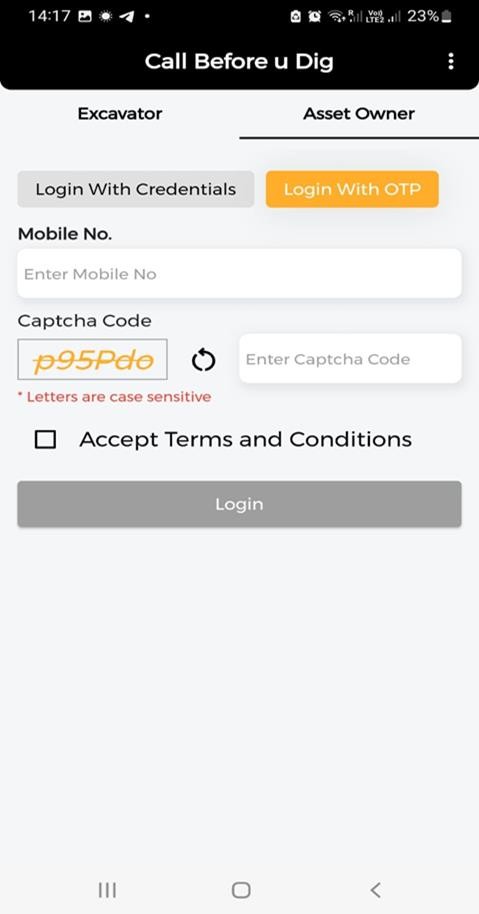 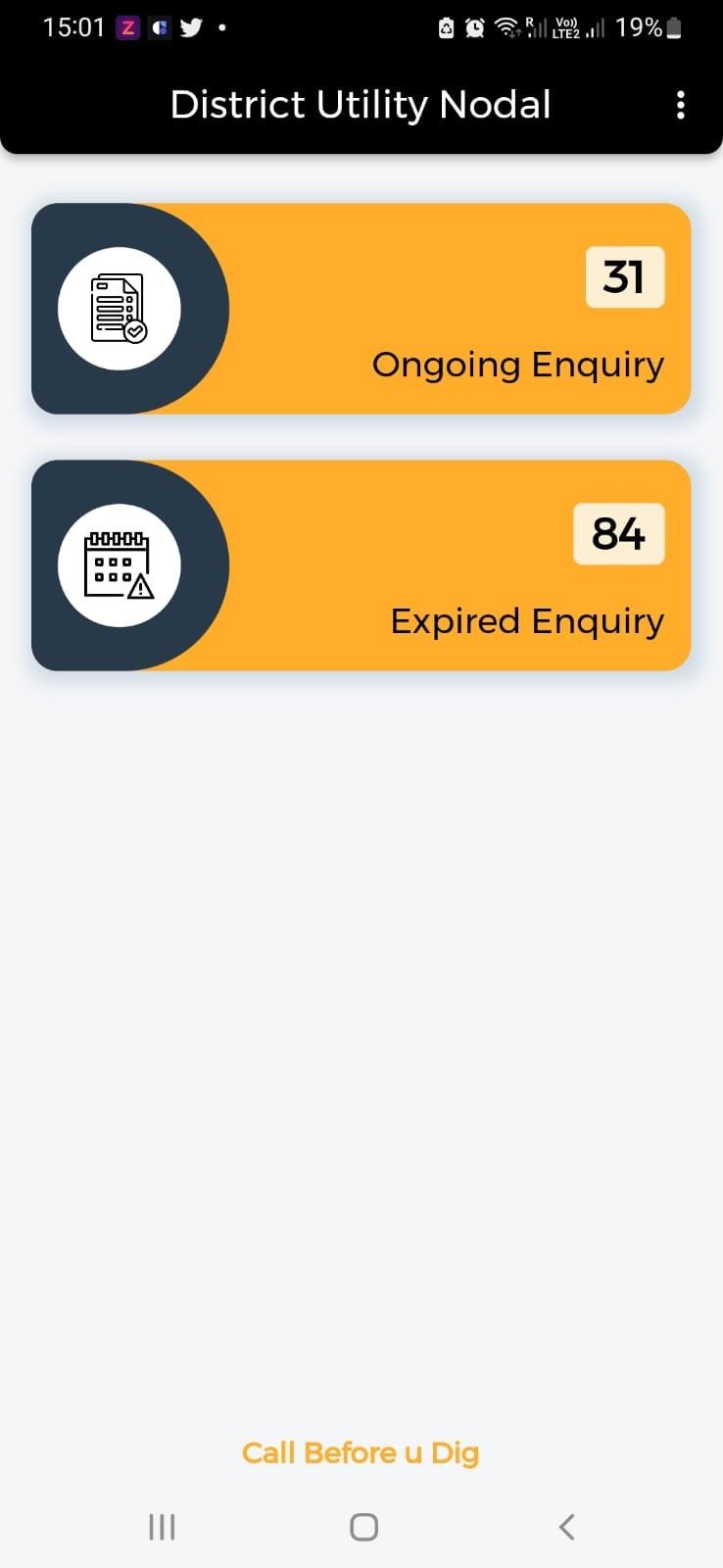 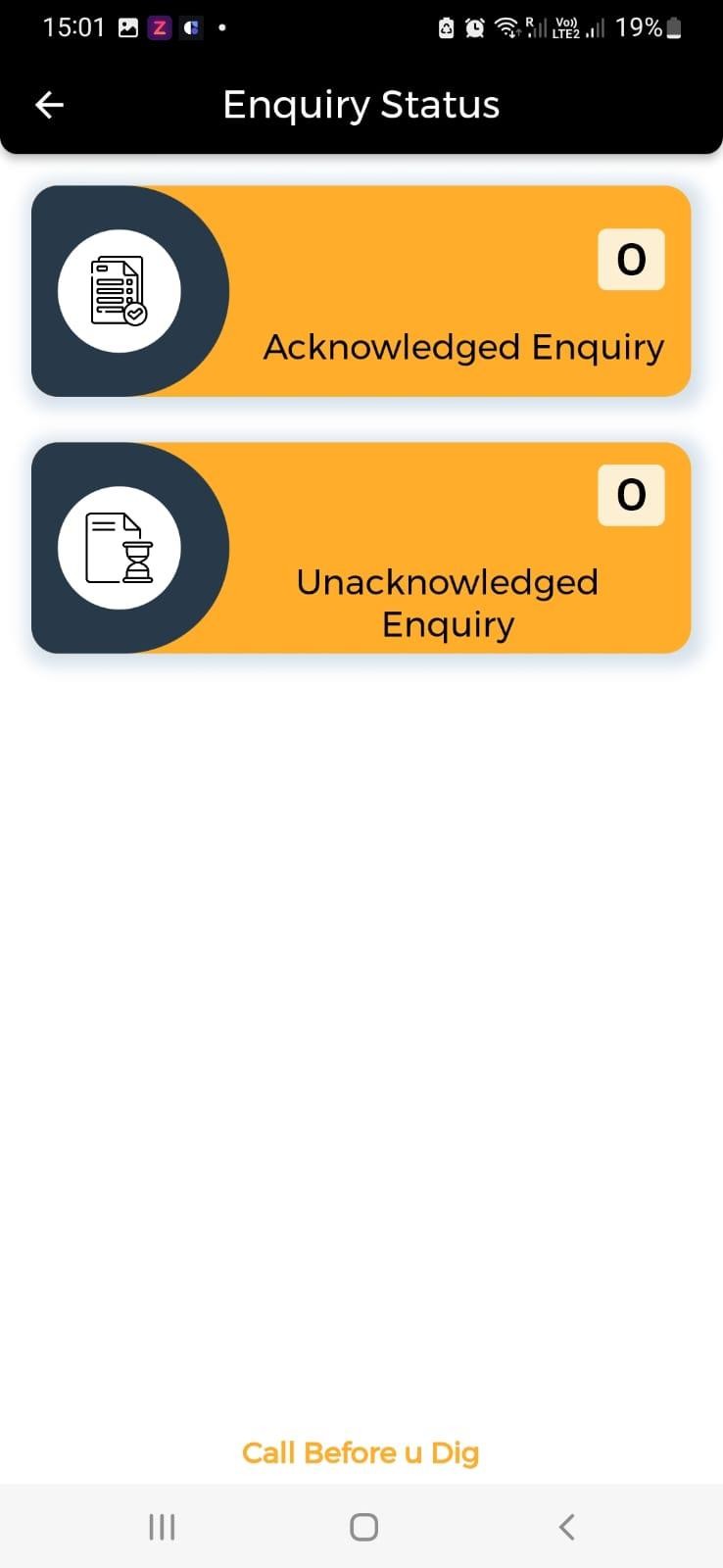 Click on Unacknowledged  Enquiry
Click on Ongoing Enquiry
Login with the  mobile number
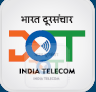 All Enquiry will be directedly triggered to District Asset Owner and he can view the ongoing and expired enquiry details
after login. Asset owner need to acknowledge the enquiry by putting remarks (Screen below)
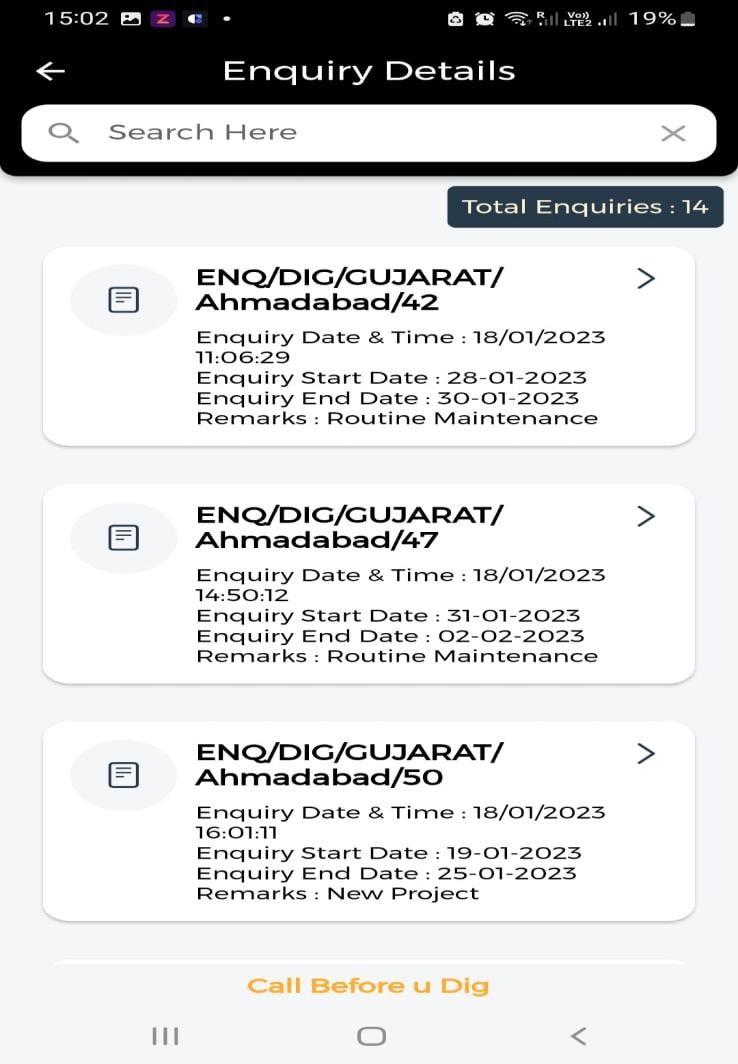 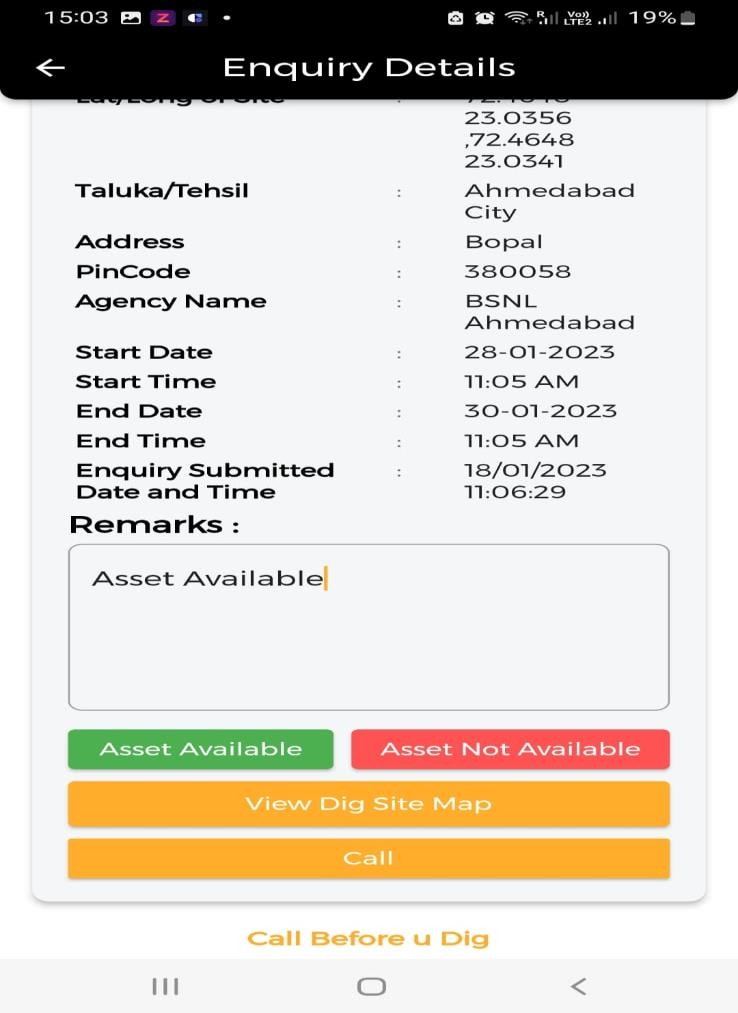 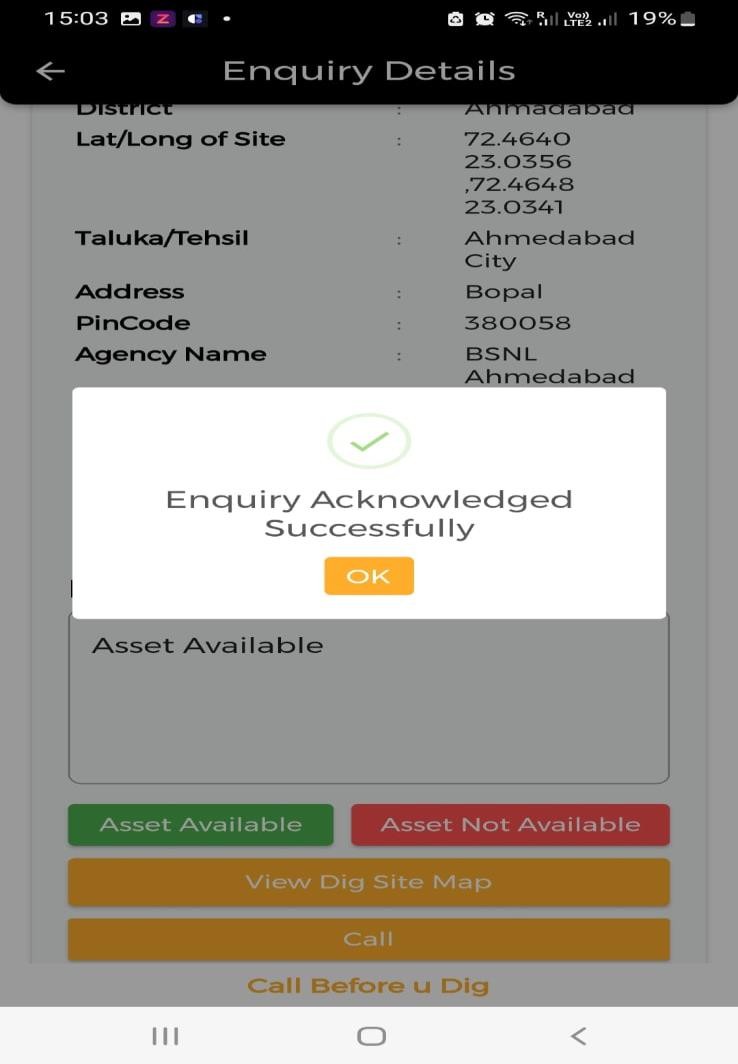 Enter Remarks then Click  Either Asset Available or Asset  Not Available as per remark
Enquiry Acknowledged  Successfully
Select Enquiry to Acknowledge
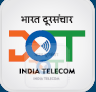 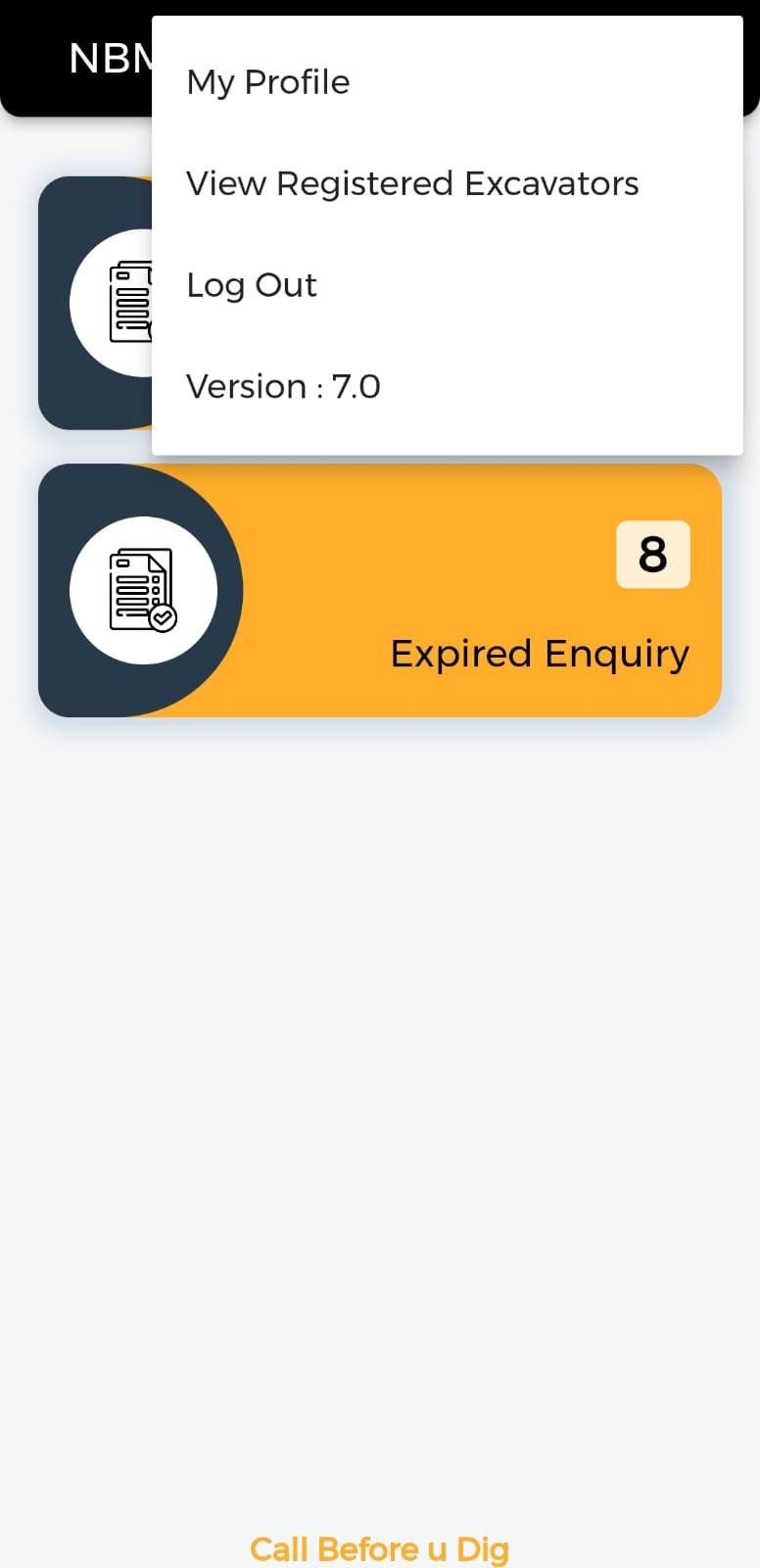 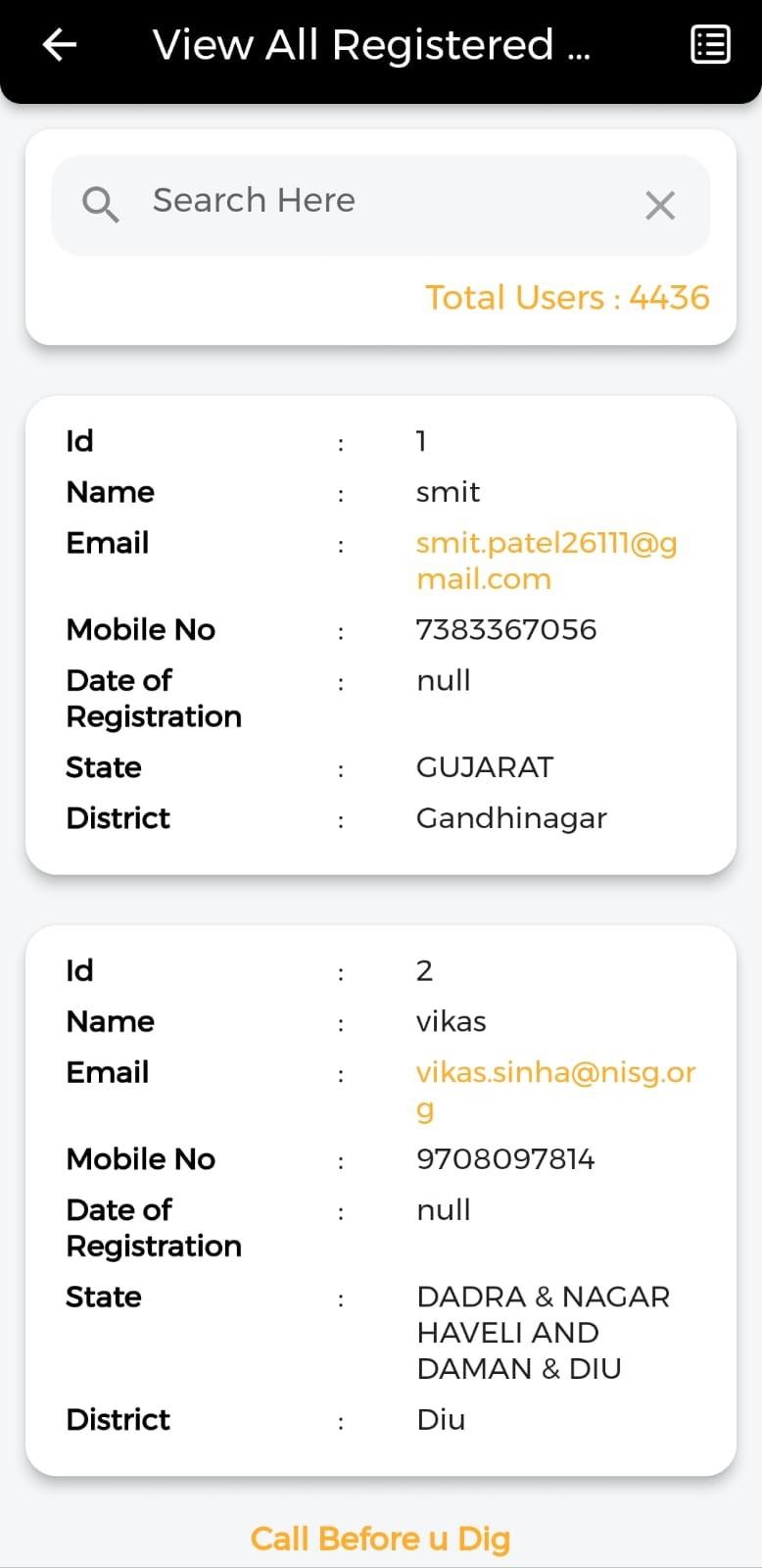 District Asset Owner can see the  registered excavator for quick support and  coordination
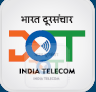 Dashboard for monitoring progress
Dashboard can be used to view CBuD Status of State by selecting State:

https://app.powerbi.com/view?r=eyJrIjoiOWY2NzFhMDYtM2I3My00Zjg2LTg3MDEtZTkyMTVlOTc0NTZhIiwidCI6IjYzMzI3N2ExLTFmMDctNGU5Mi04MDQwLWNiOGNkYmQ2NTQxNCJ9&pageName=ReportSection4884ae955c840ca8276d

Dashboard on CBuD Portal:
https://cbud.gov.in/statsBoard
Users can login with their App credentials on the Portal 
Details of the Users under the tree can be viewed  
Current Status of Central/State Utility owners can be viewed 
Current Status of registered Excavators can be viewed 
Current Status of enquiries raised by Excavators can be viewed
Dashboard
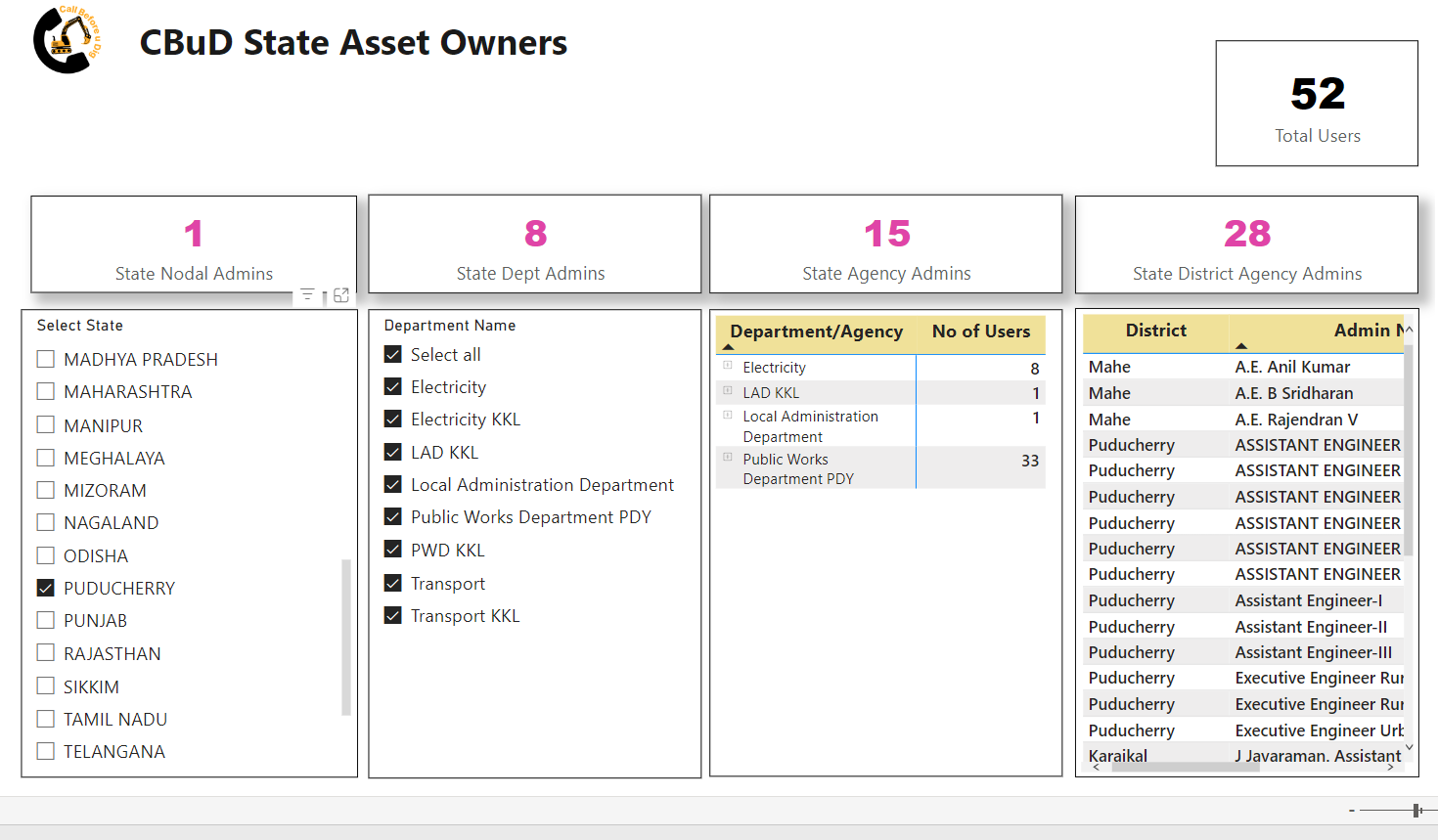 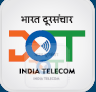 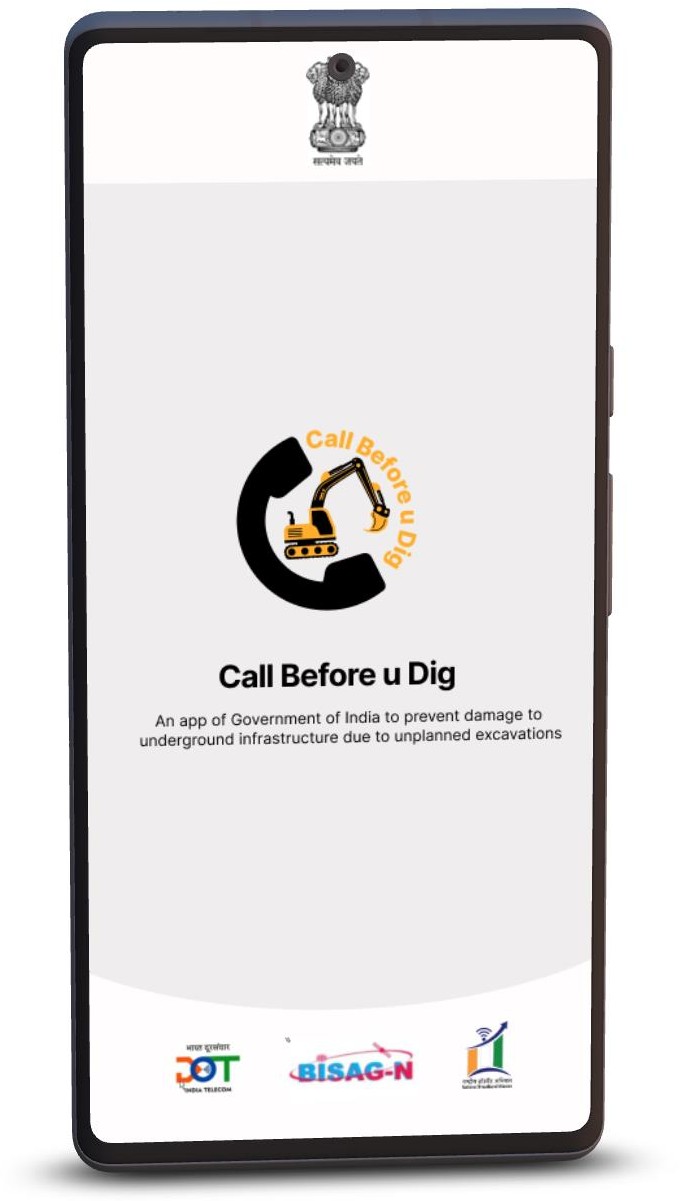 2. Excavator Registration / Login  only by Excavating Agencies
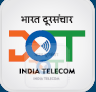 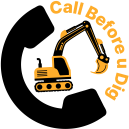 Excavator Registration / Login only by Excavating Agencies
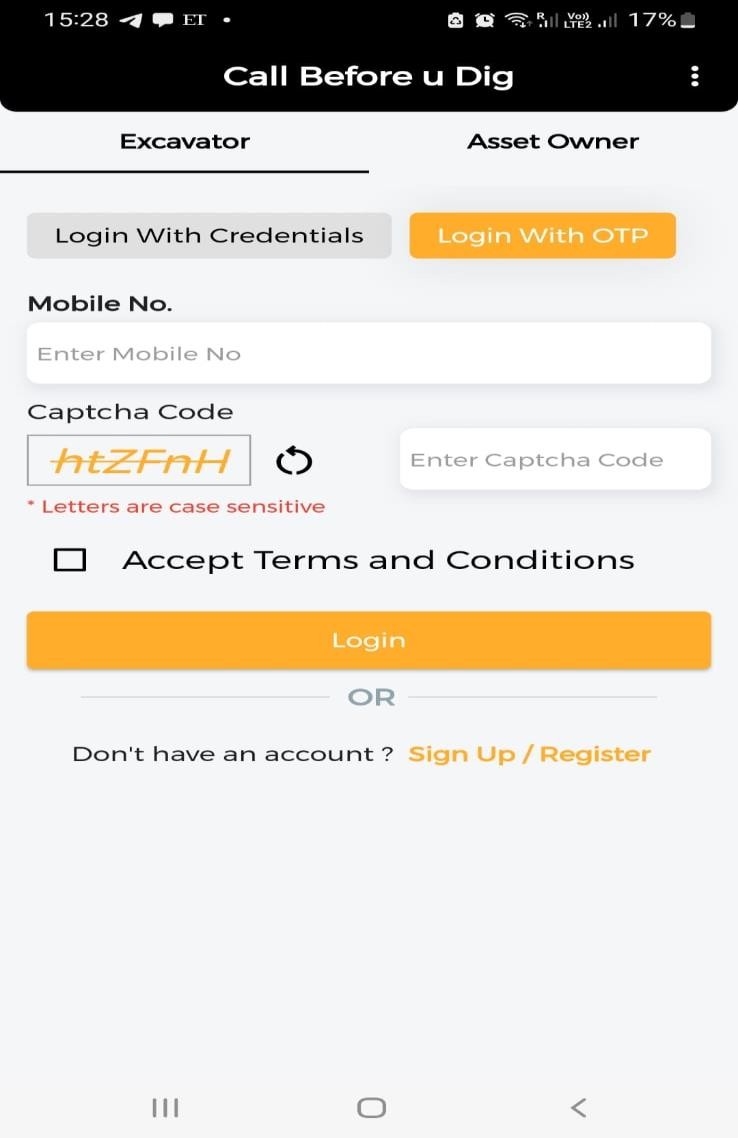 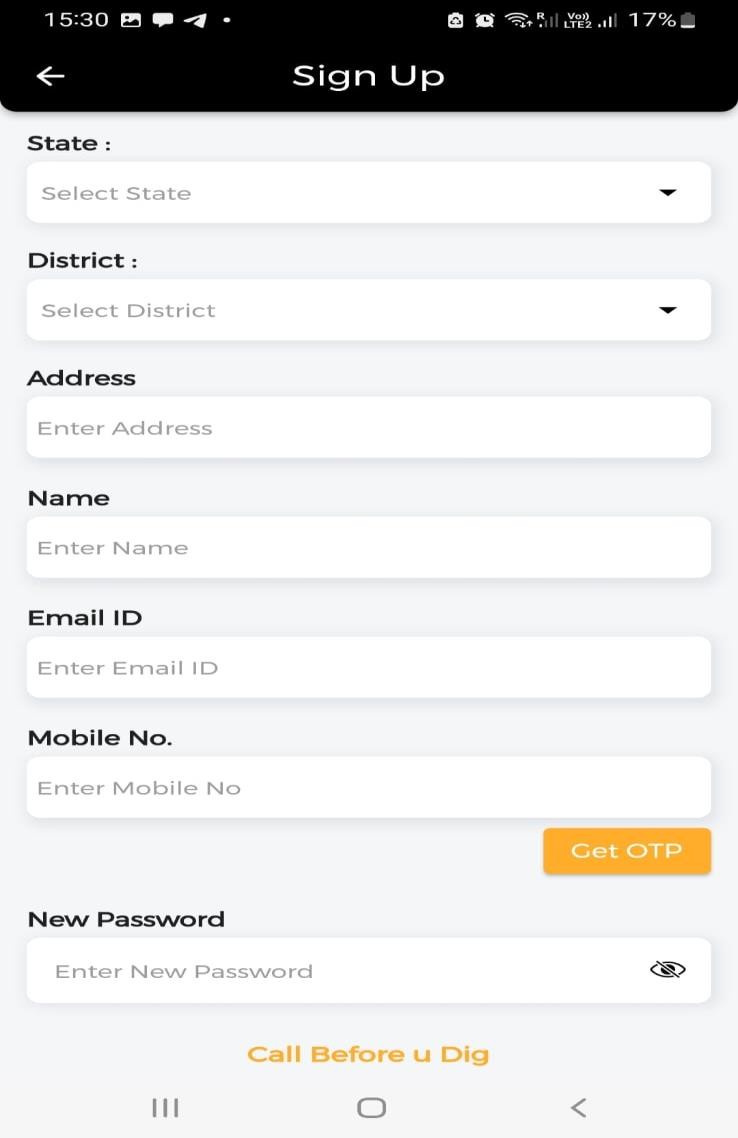 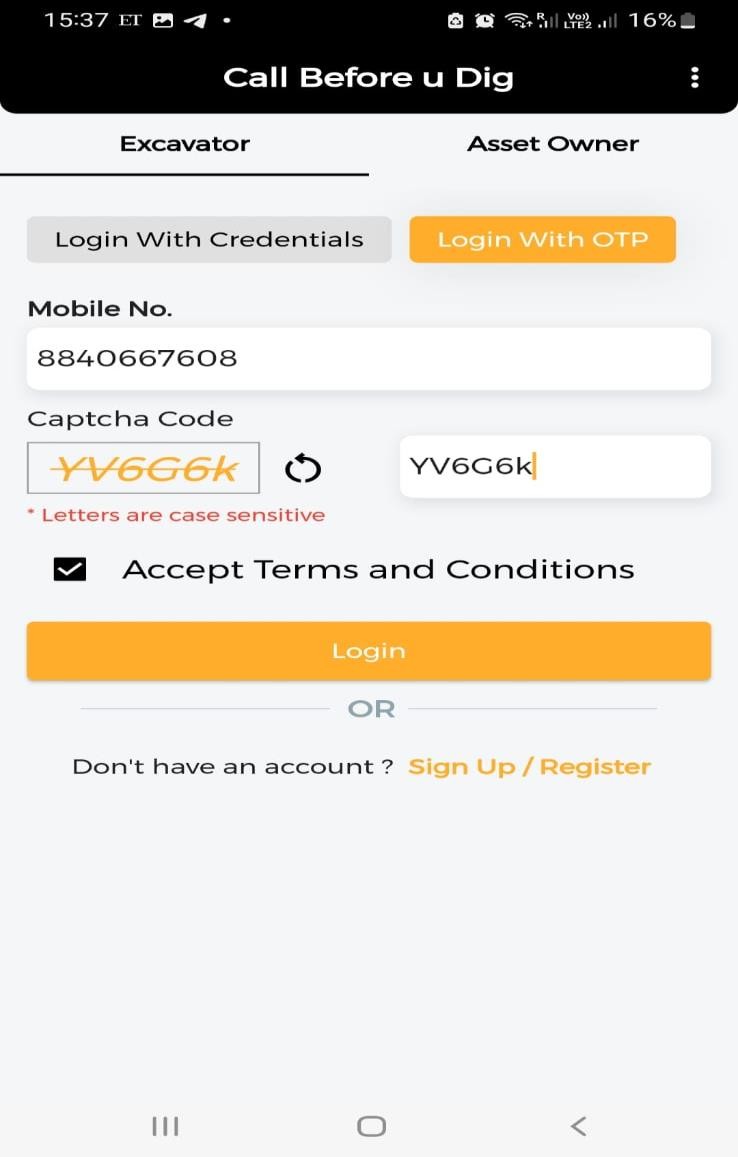 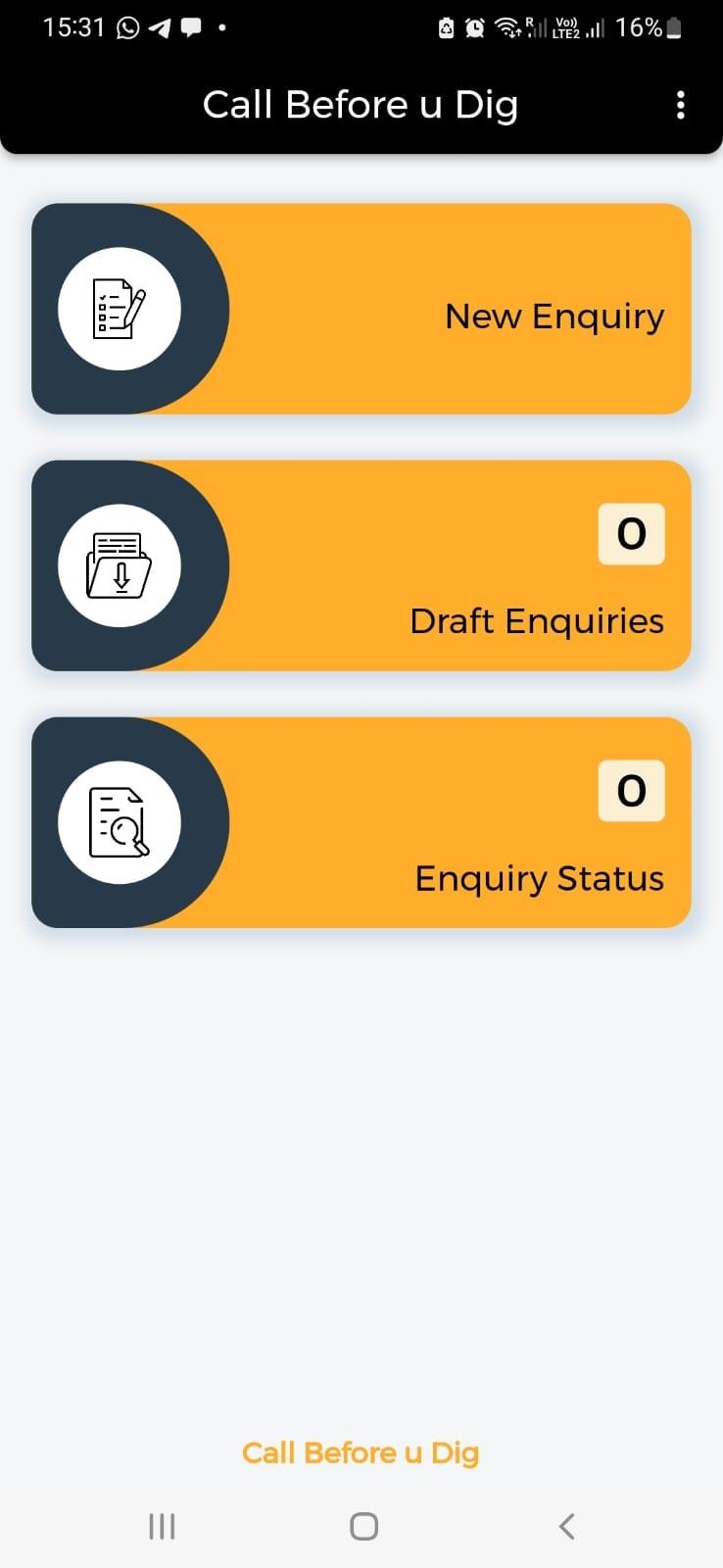 Open the CBuD App and Click
Sign UP/Register
Login with registered mobile  number as Excavator
Fill the required Details
Available Options after Excavator
34
Login
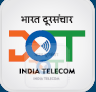 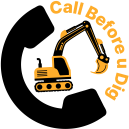 New Enquiry Submission
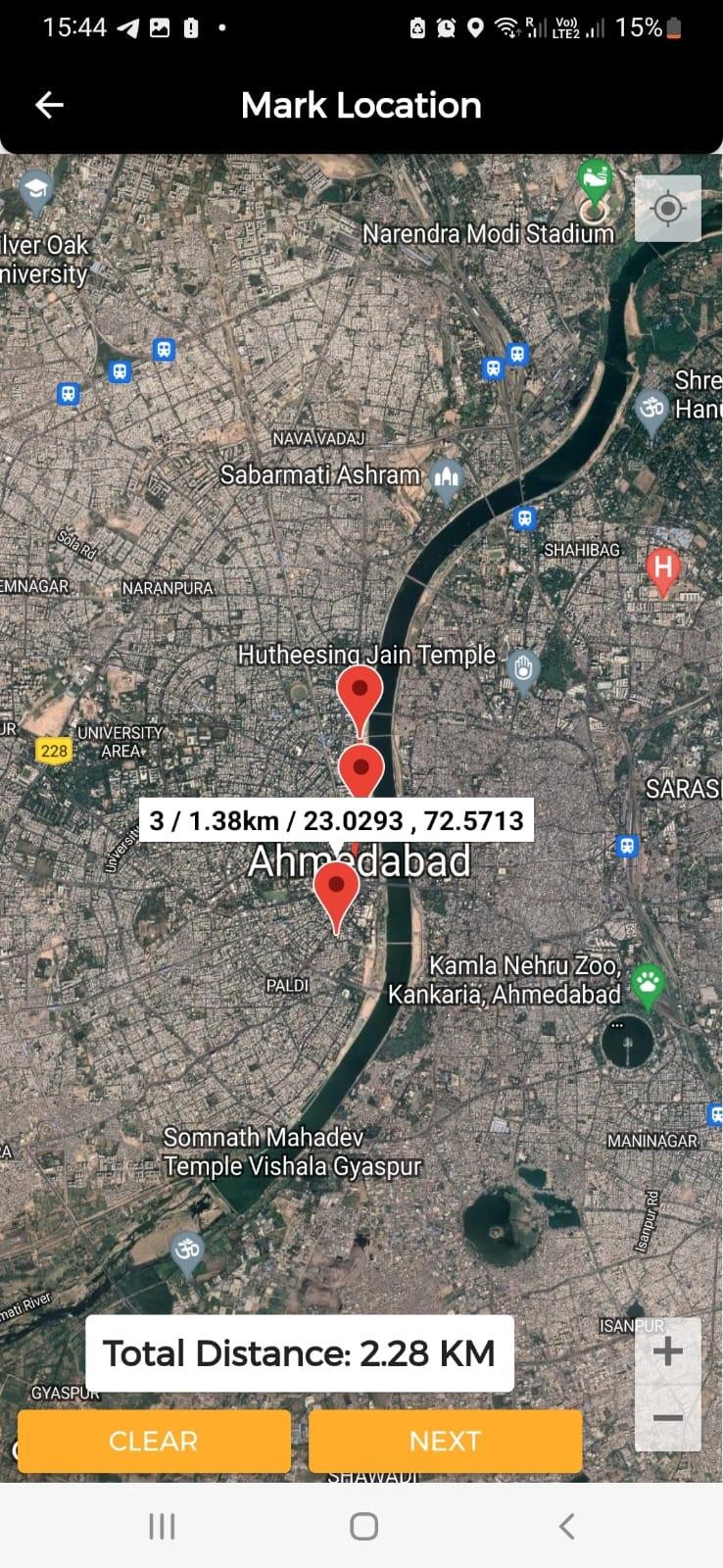 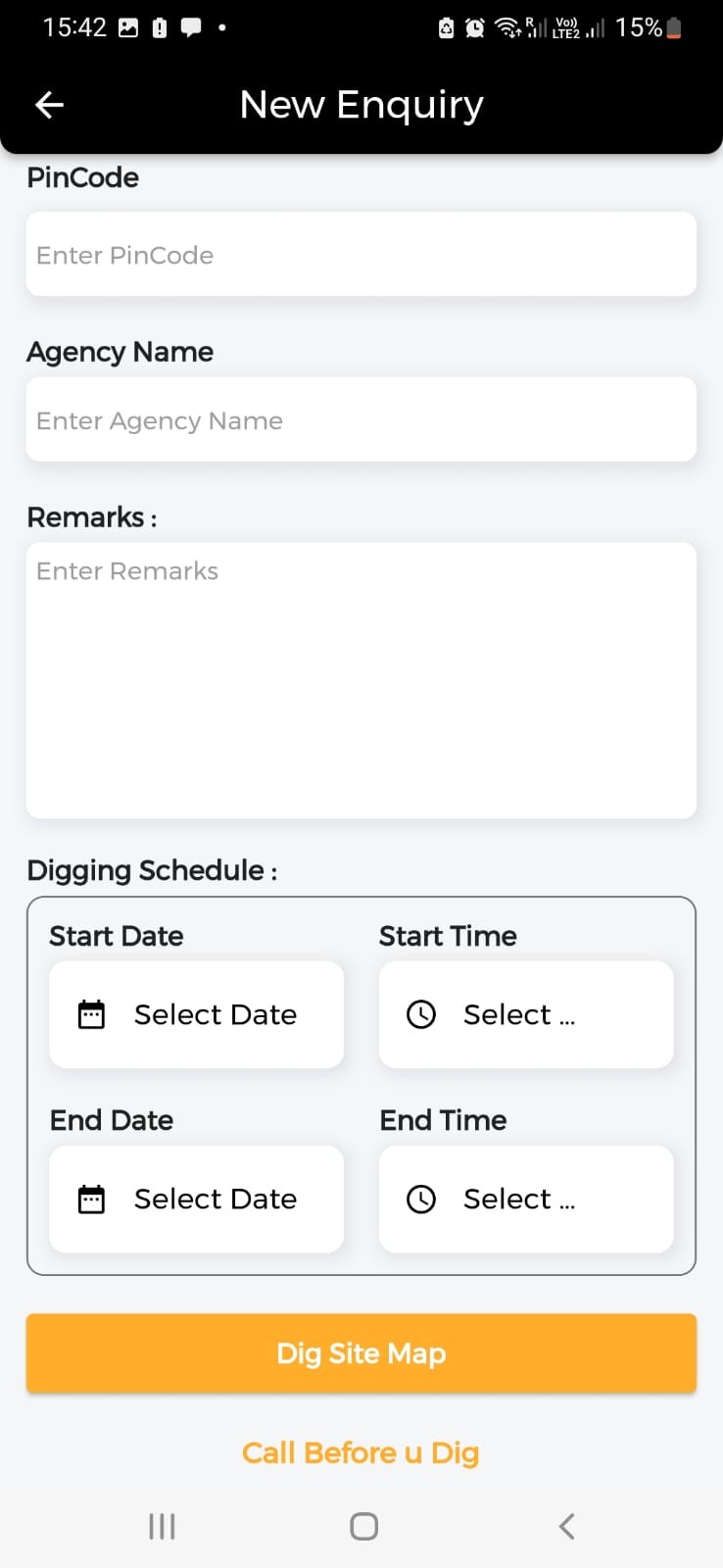 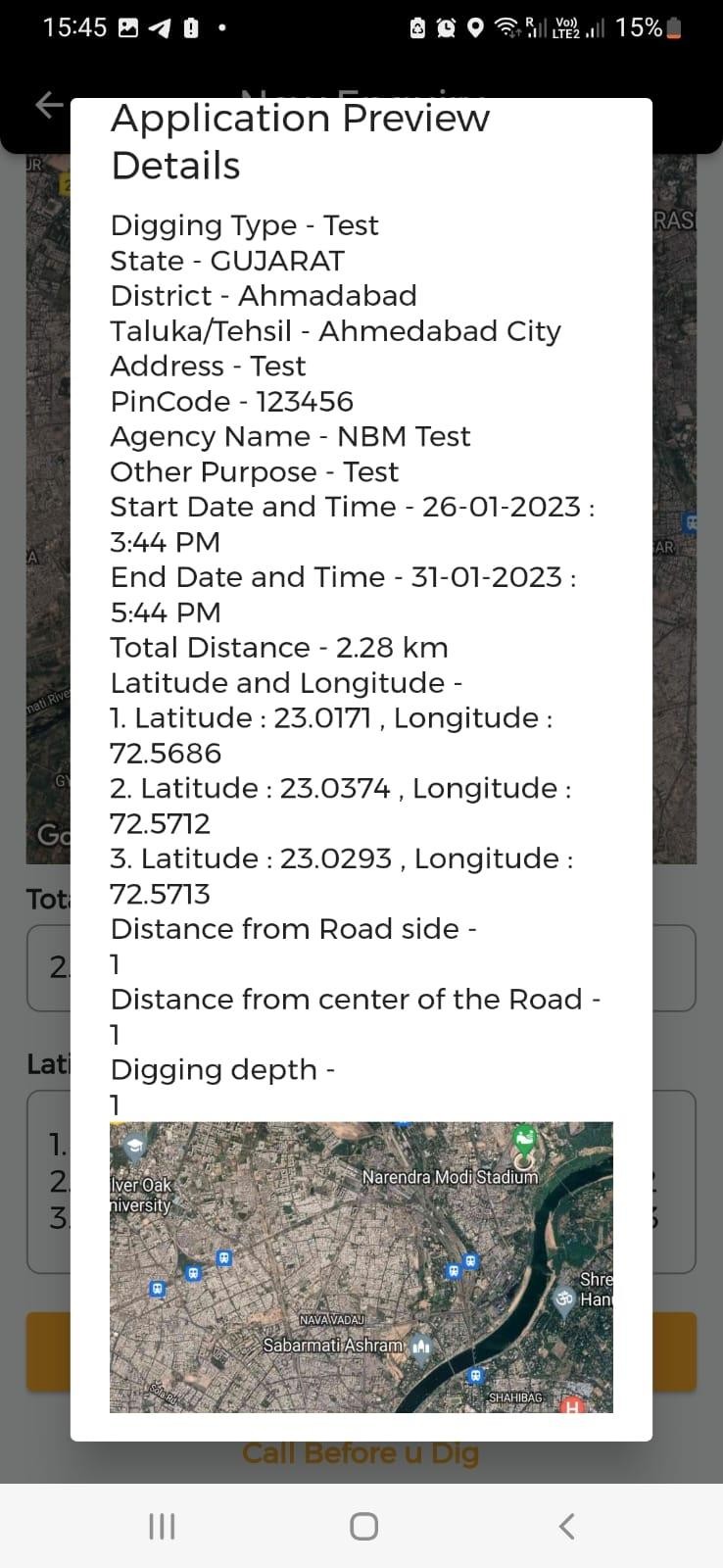 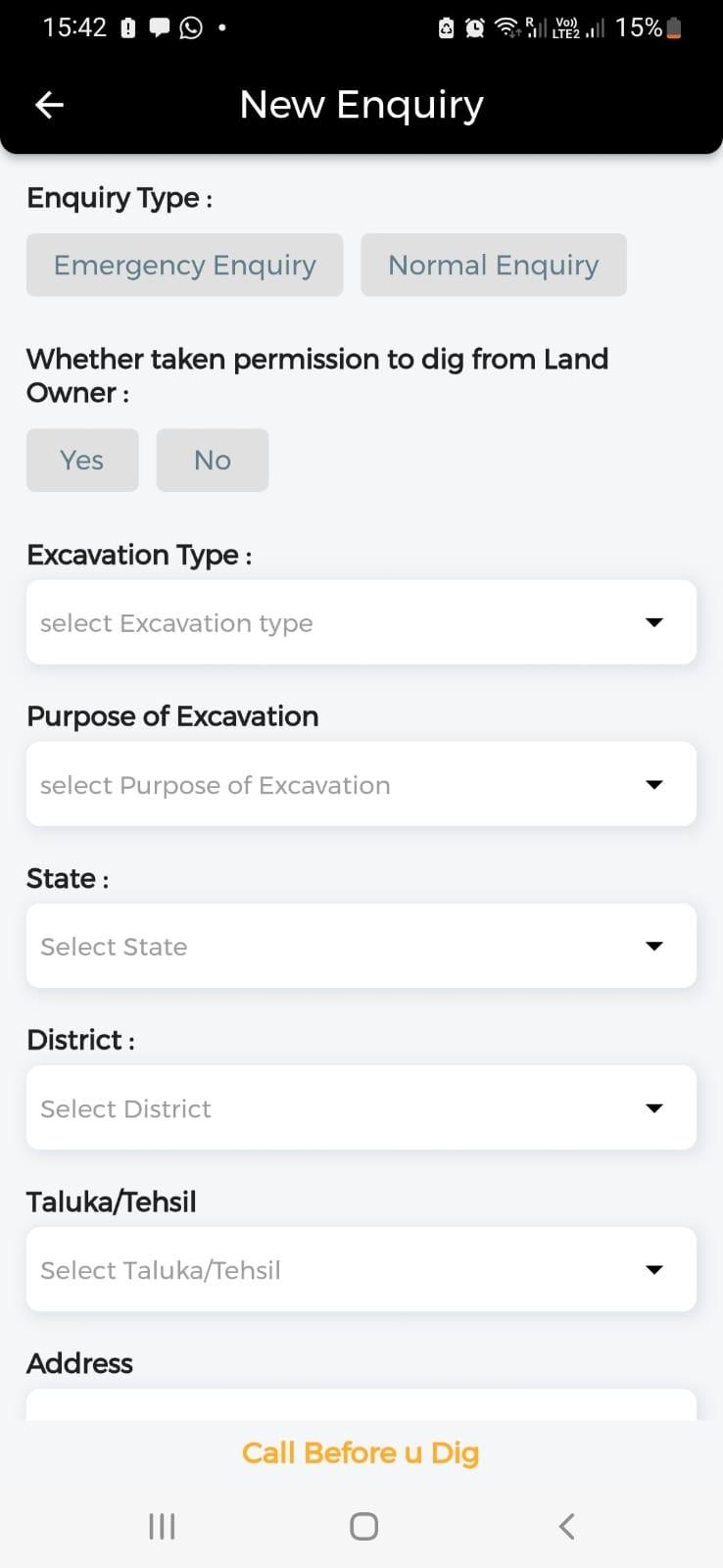 New Enquiry  Fill up information  Trace route on Map  Save draft  Submit enquiry
35
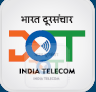 Type of Enquiries
Emergency Enquiry 
The option can be used by excavators if emergency digging is needed to be carries out in next 48 hours.
Normal Enquiry 
This enquiry will be acknowledged within 10 days
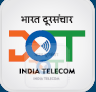 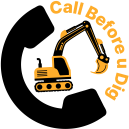 Notification to Excavator
In App notification
Email notification
SMS notification
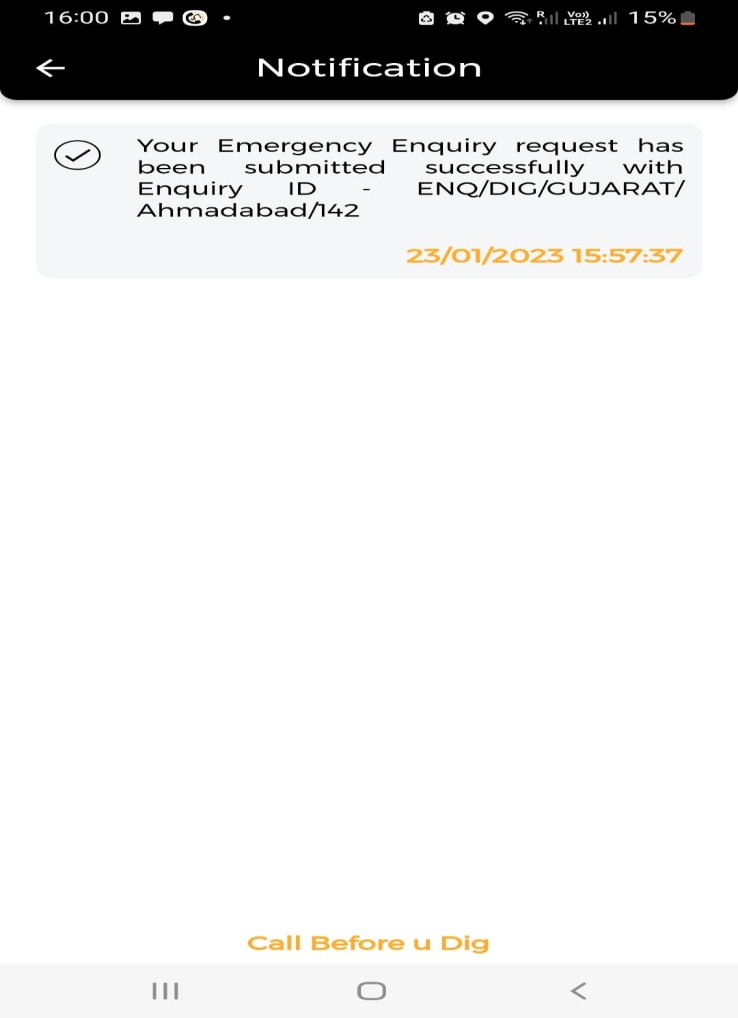 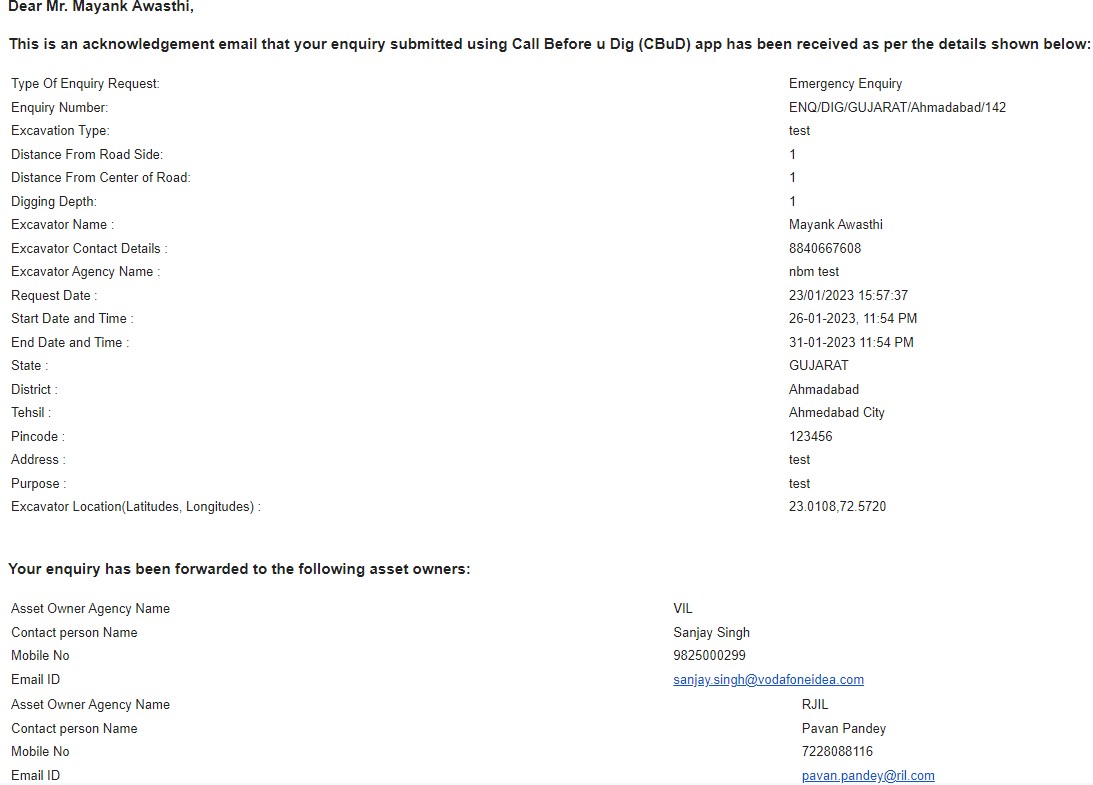 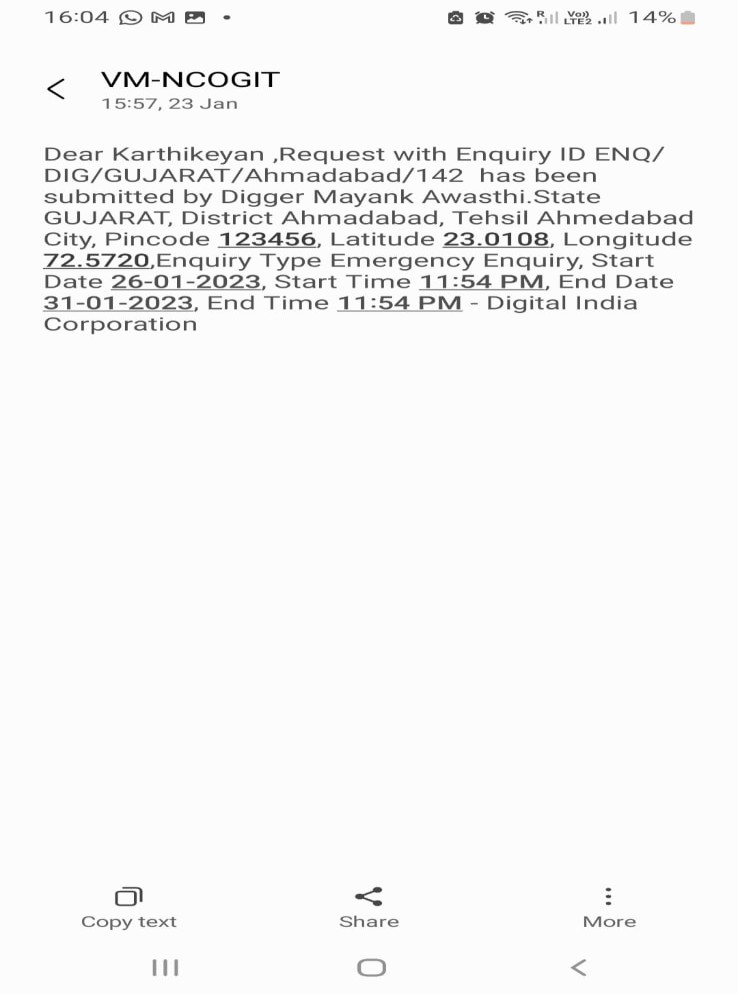 Excavators will get confirmation of submission via SMS, email and in-app notification.
Excavator will be able to see the details of the Asset Owners alongwith ‘Click to Call’ in the App Login.
Excavator will know status of acknowledgement from asset owner through App/Email/SMS.
36
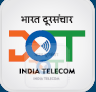 Check Acknowledgement Status
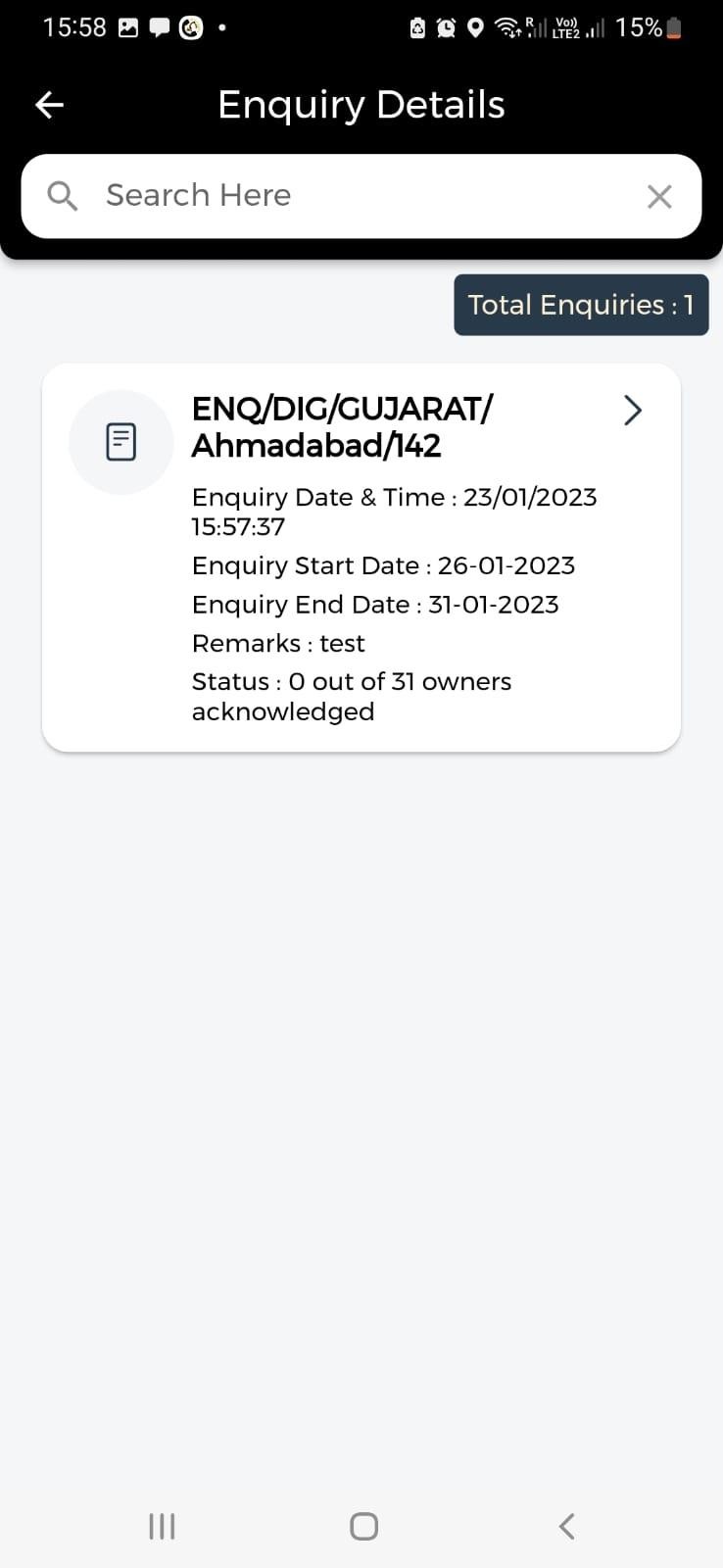 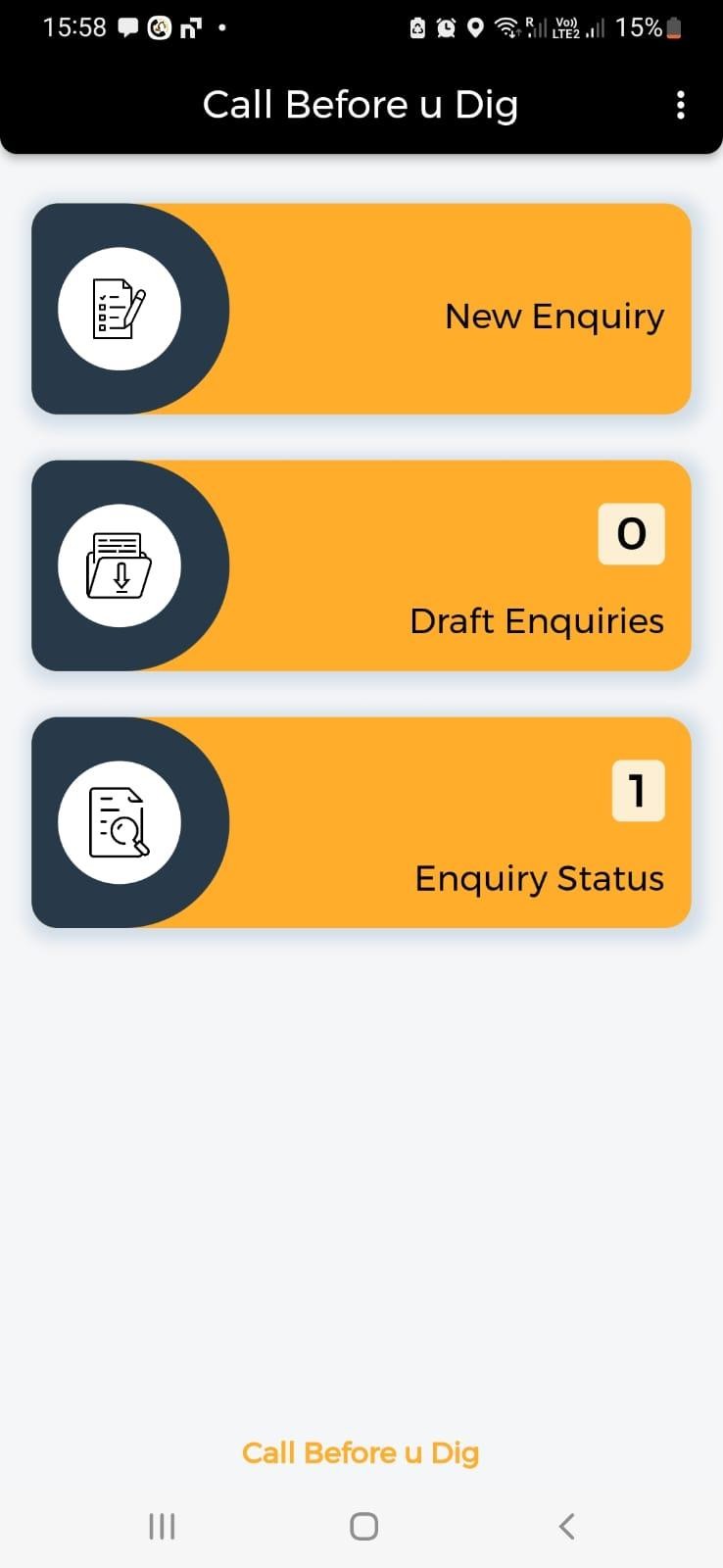 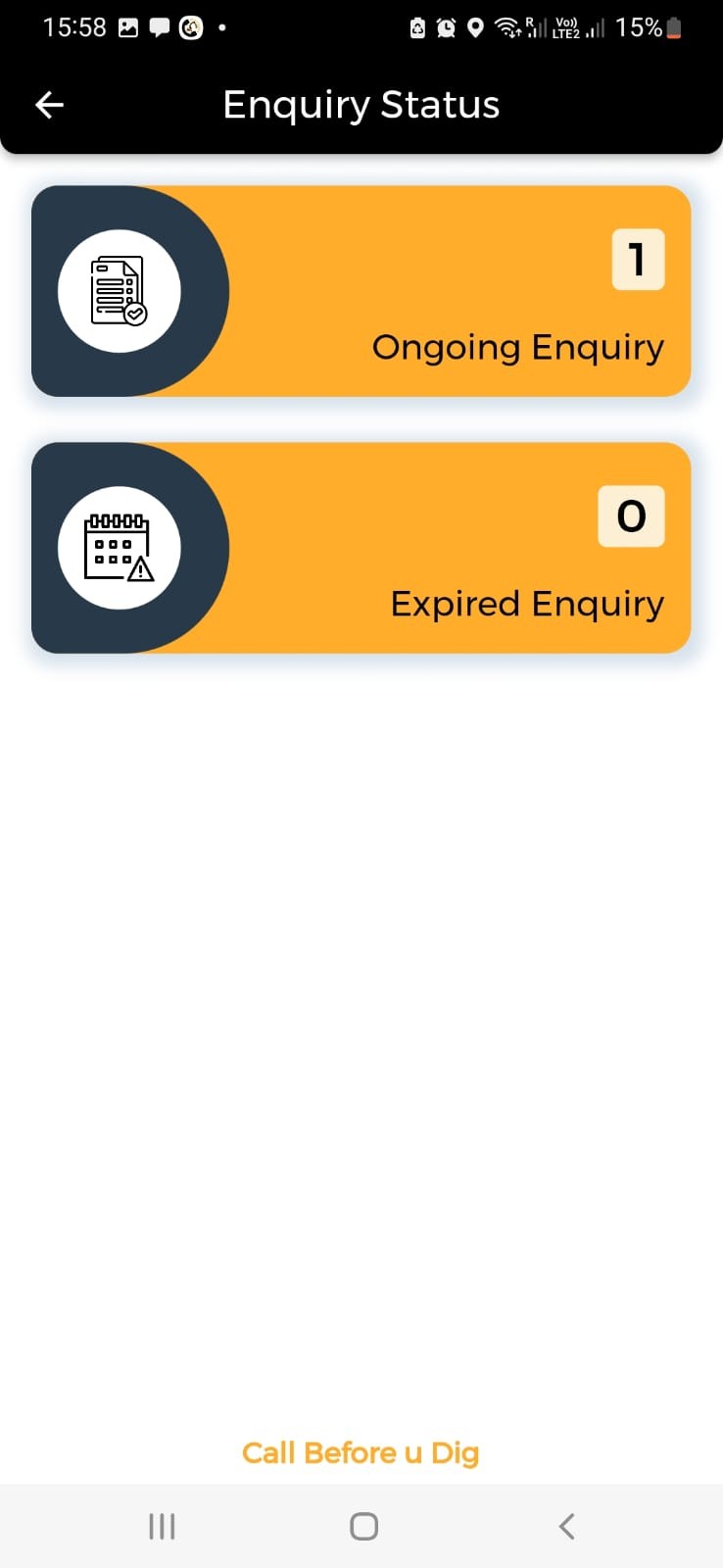 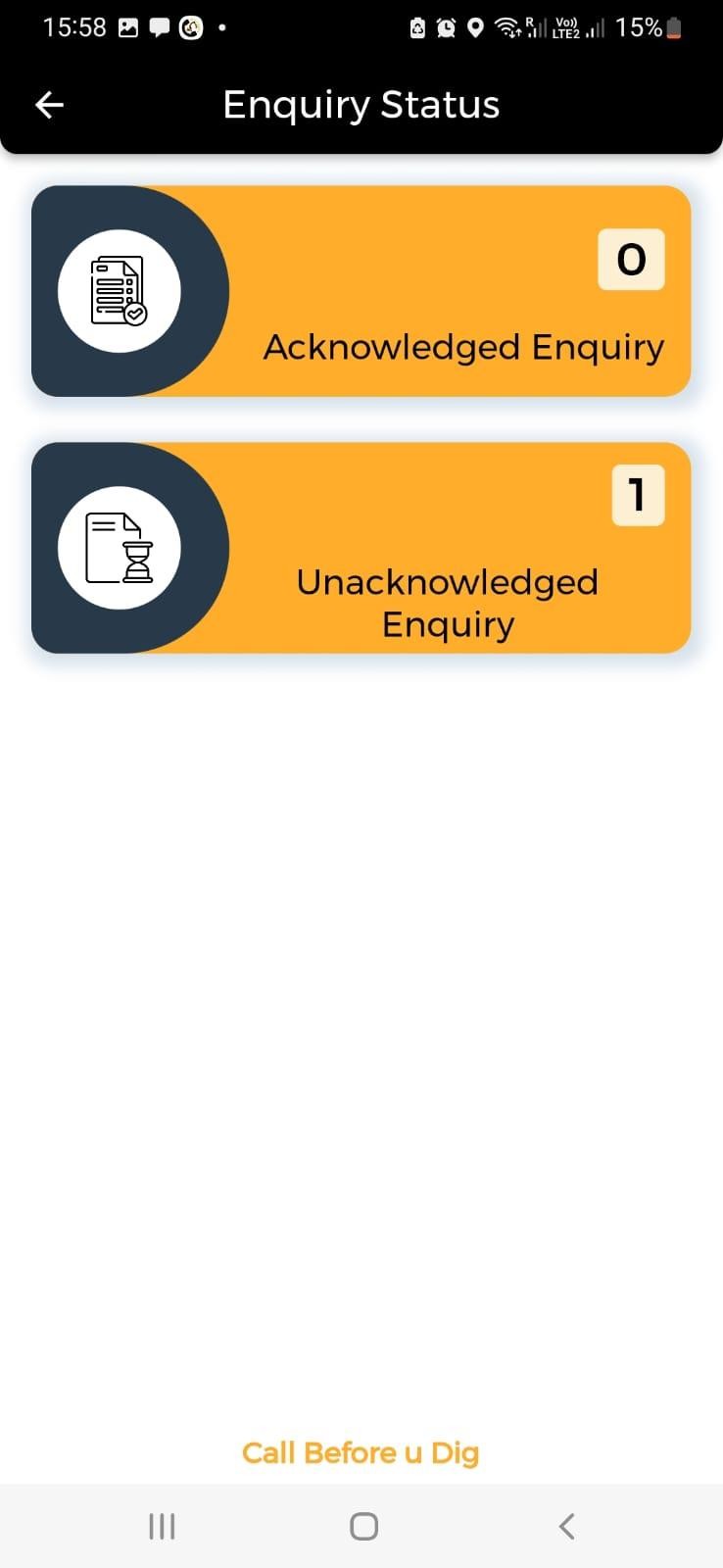 Click Ongoing Enquiry
Click Unacknowledged
Enquiry
Select submitted
Enquiry
Click Enquiry Status
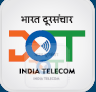 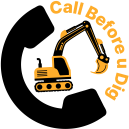 EXCAVATORS CONTACT WITH ASSET OWNERS
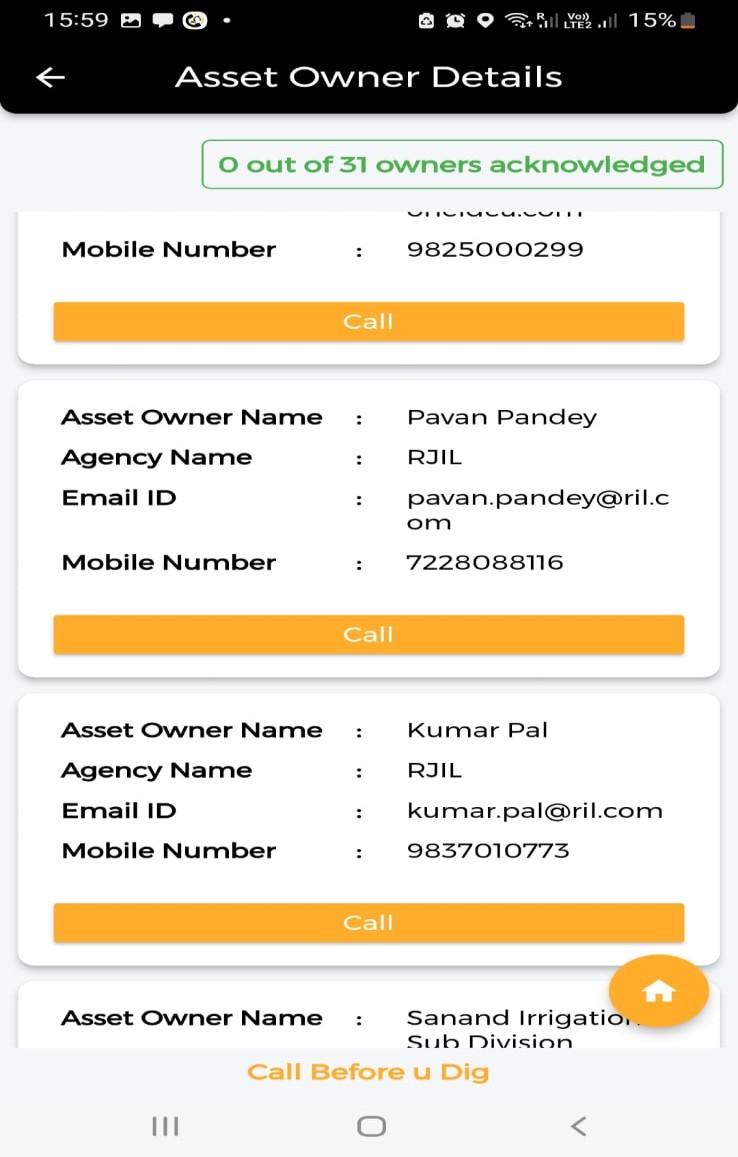 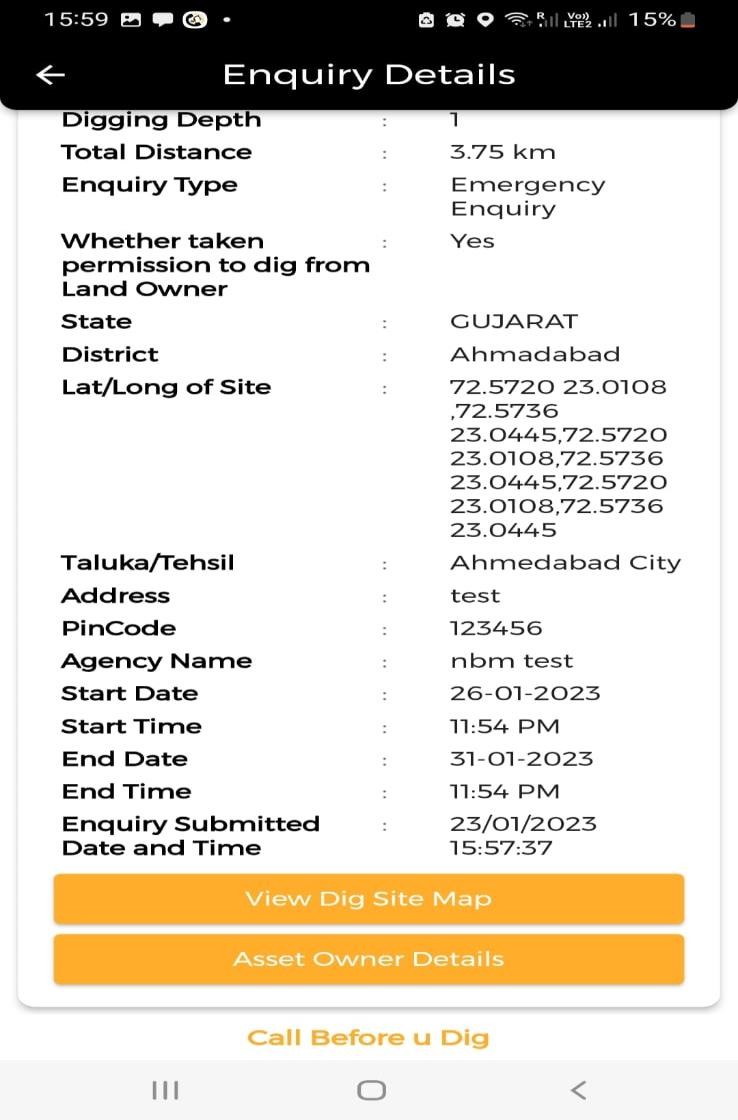 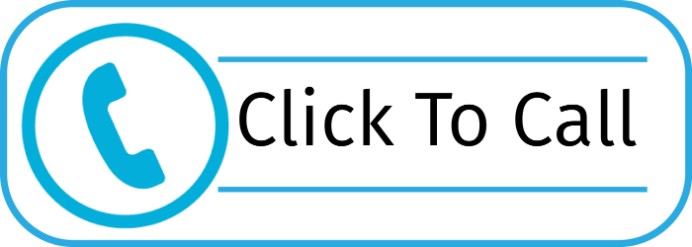 Excavators need not spend time in finding contact  details of different utility providers. CBuD will provide  all such details in one go.
List of Asset Owners and  Acknowledgment Status will be
Click on Asset Owner Details
38
shown
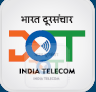 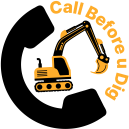 Notification to Asset Owners
Email notification
SMS notification
In App notification
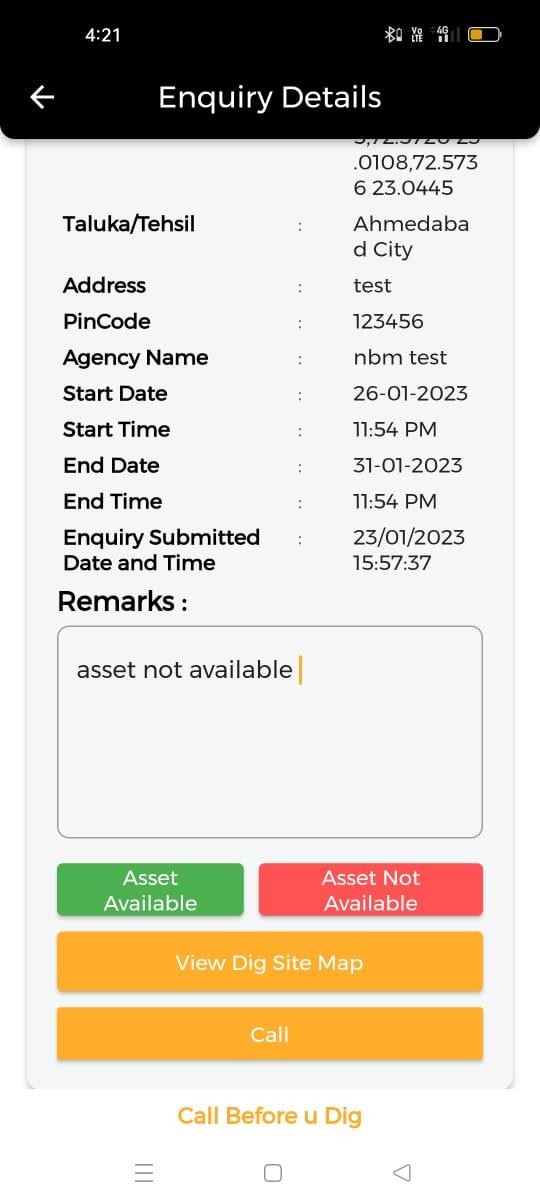 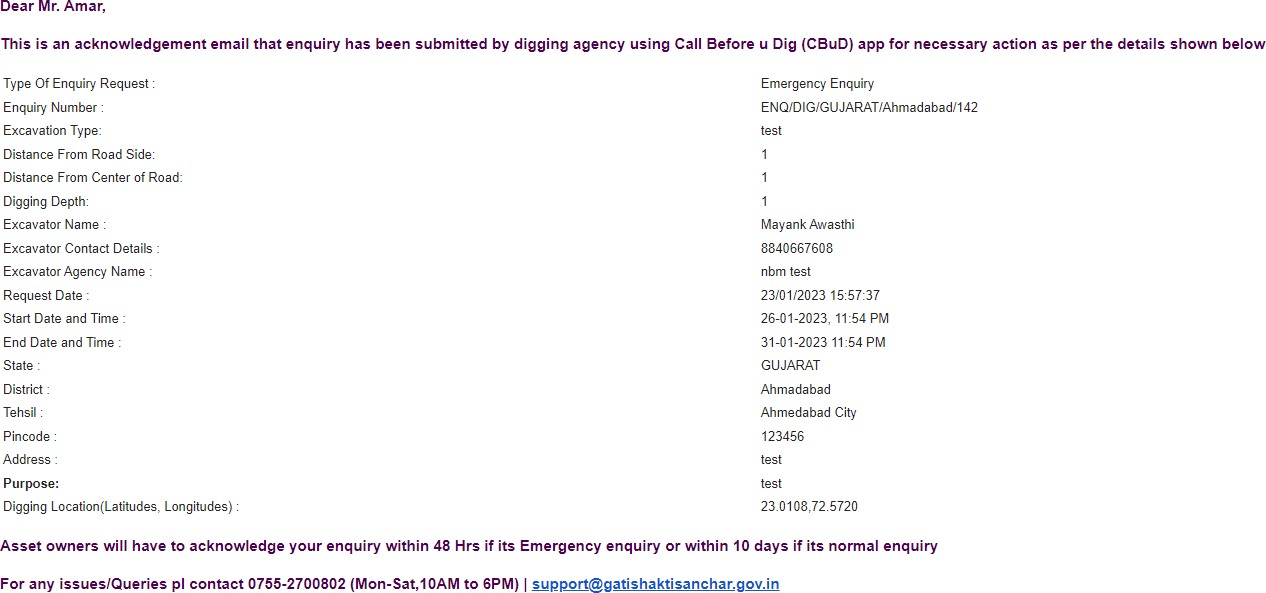 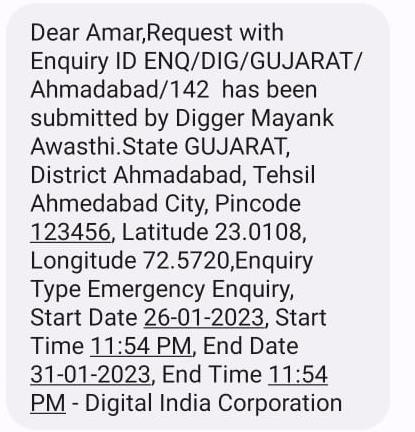 Asset owners will get notification via SMS, email and in-app  notification after submission of the enquiry by Excavator.
Asset owner can view complete excavation plan submitted by  excavator and can acknowledge the enquiry with asset details. 39
Asset owner to respond with  acknowledgement to excavator by –  Clicking Green if Asset available at  excavation location/route
Clicking Red if asset not available.
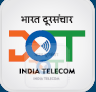 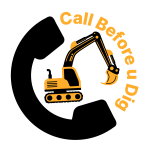 Indian Telegraph (Infrastructure Safety) Policy 2022
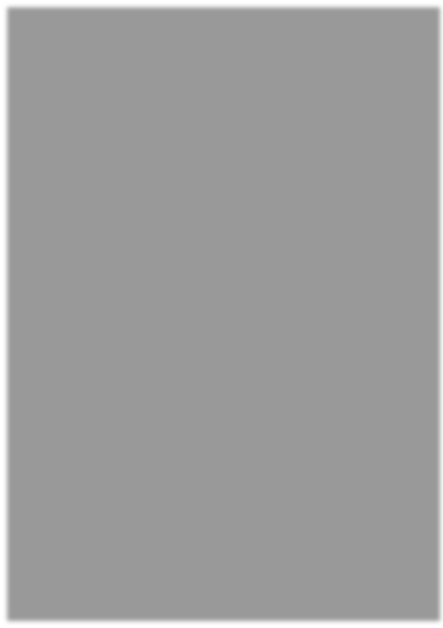 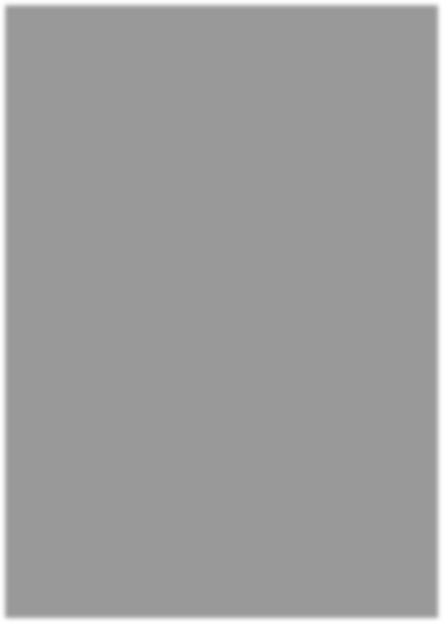 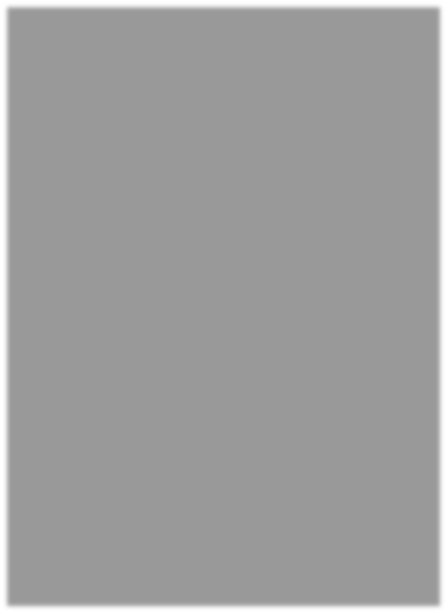 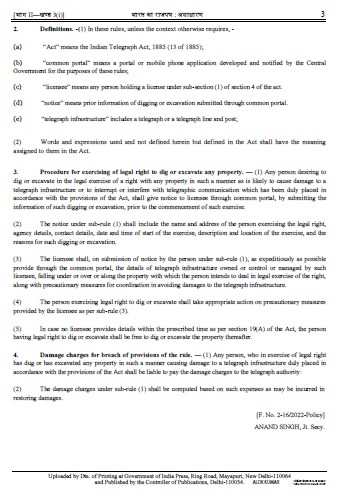 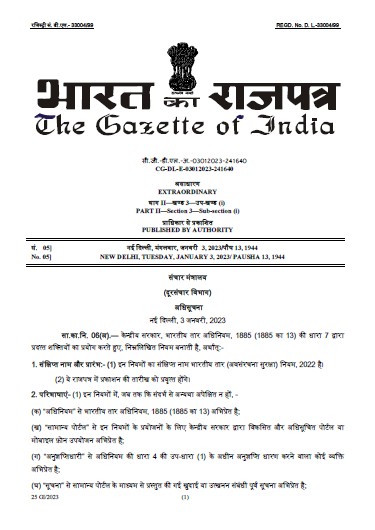 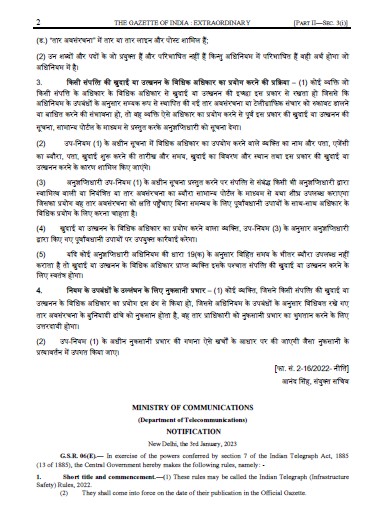 Indian Telegraph (Infrastructure Safety) Rules 2022
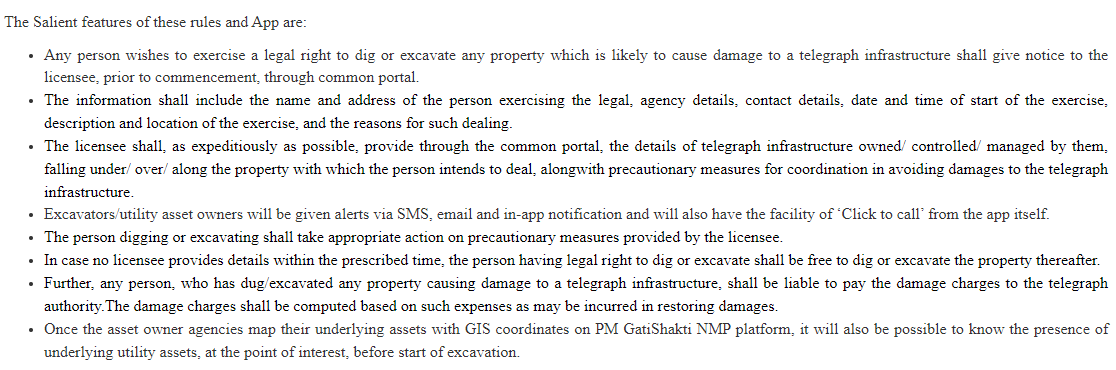 THANK YOU